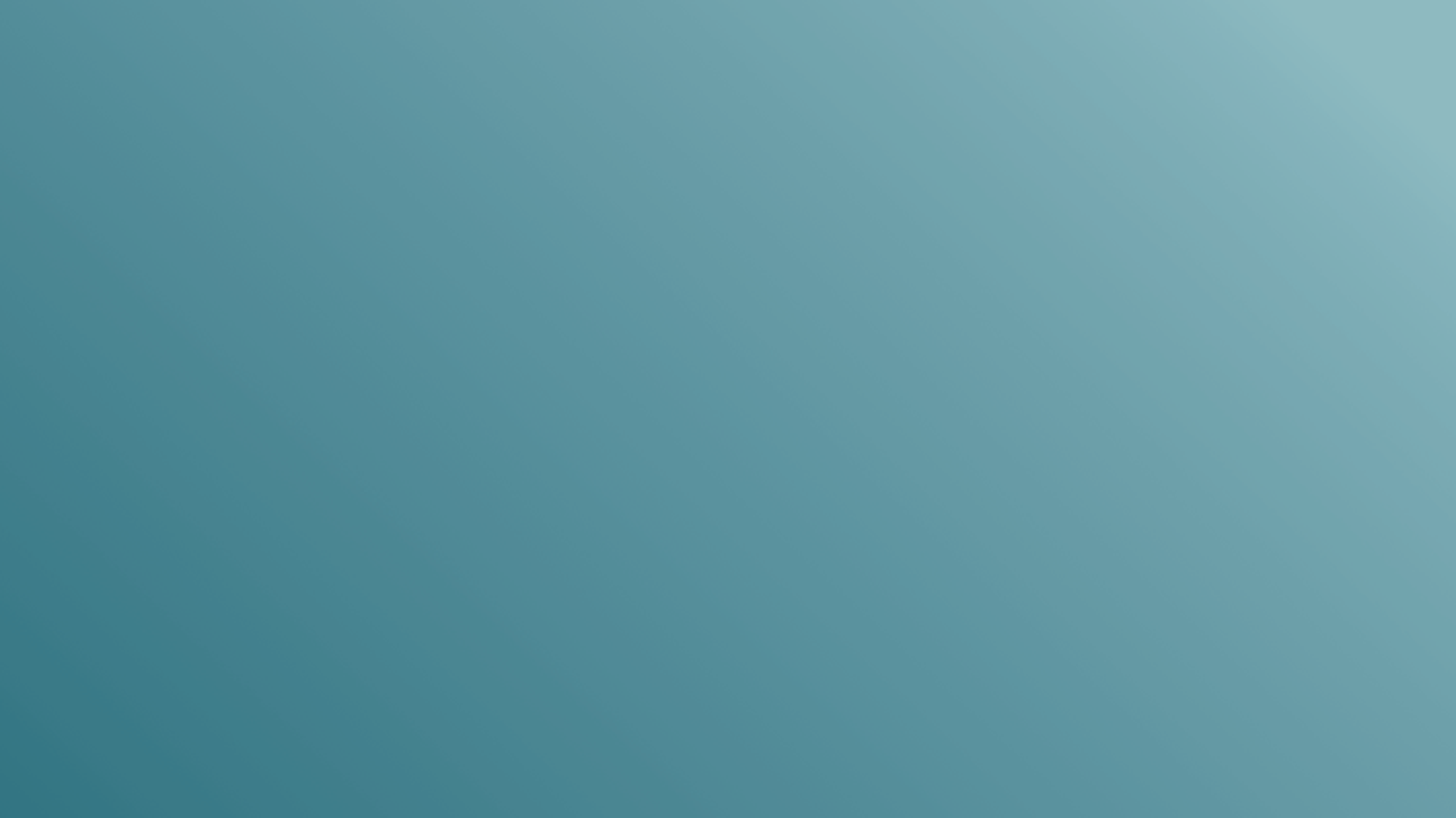 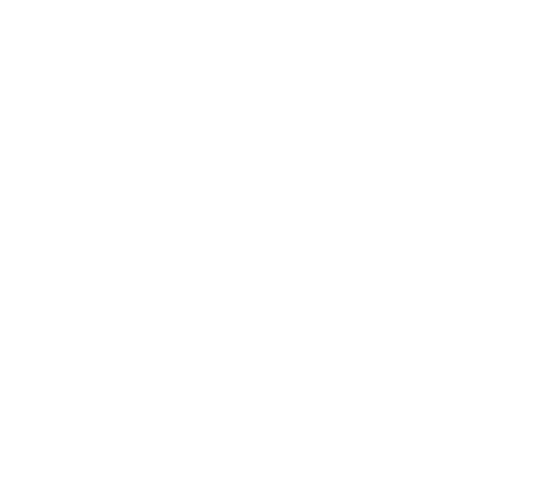 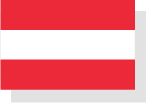 AUSTRIA:  A KEY MARKET
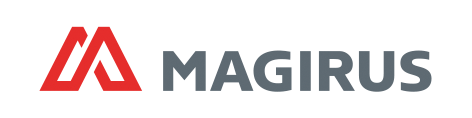 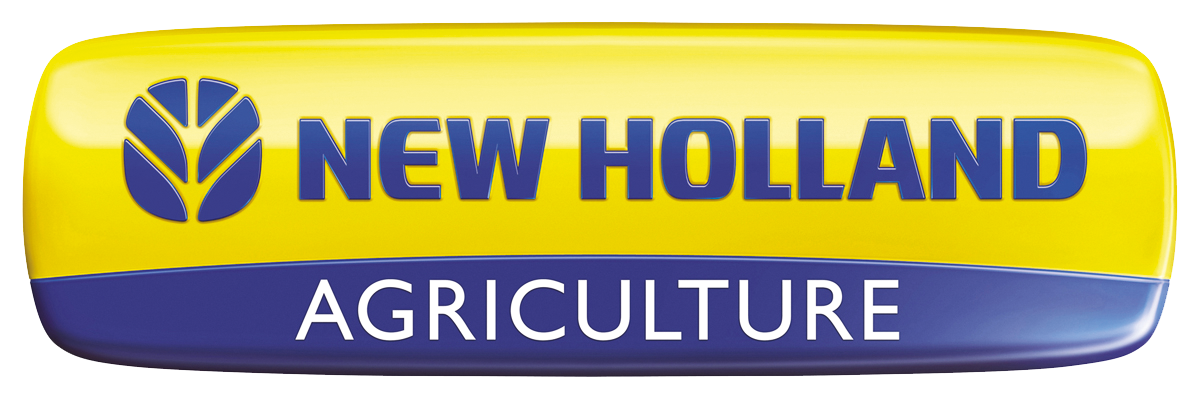 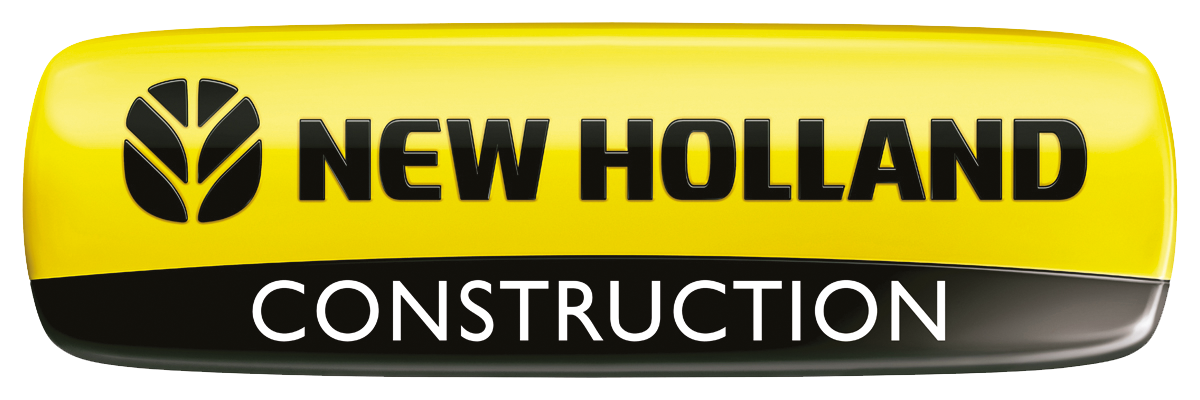 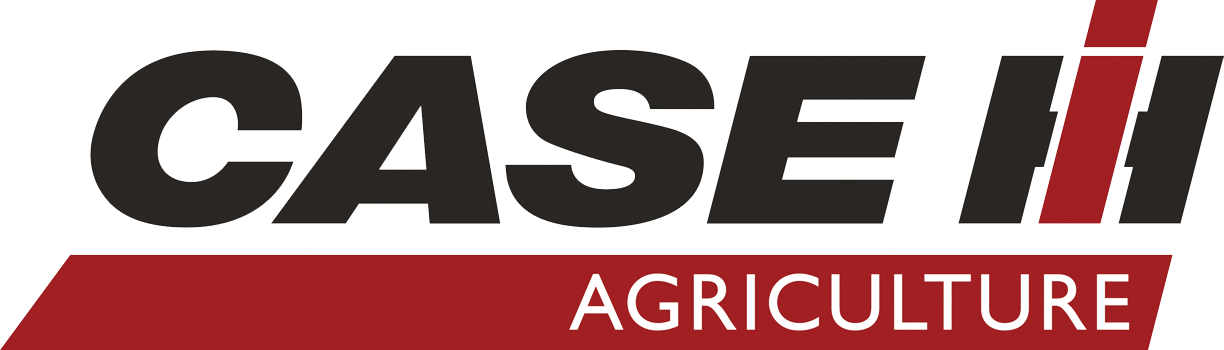 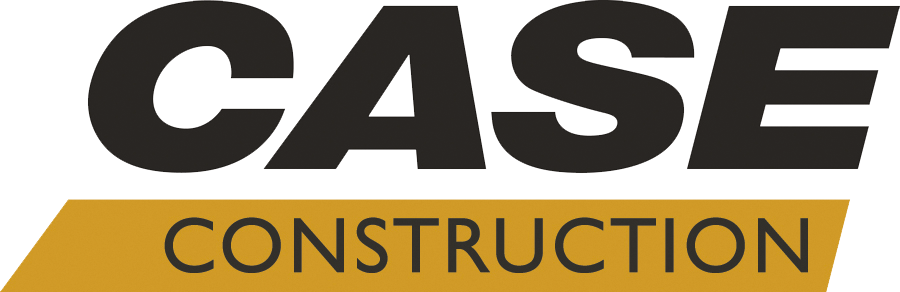 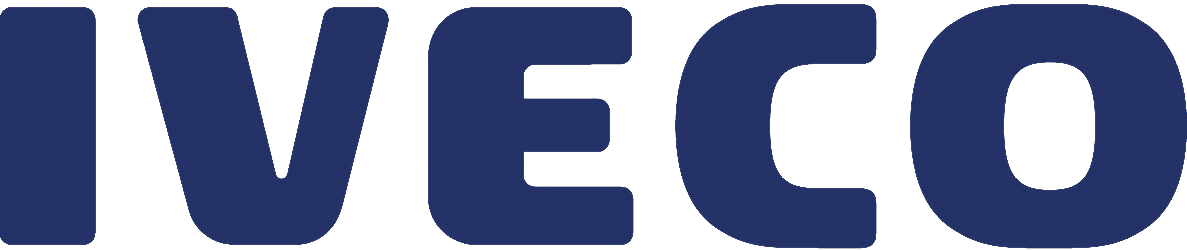 A long history with STEYR since 1947
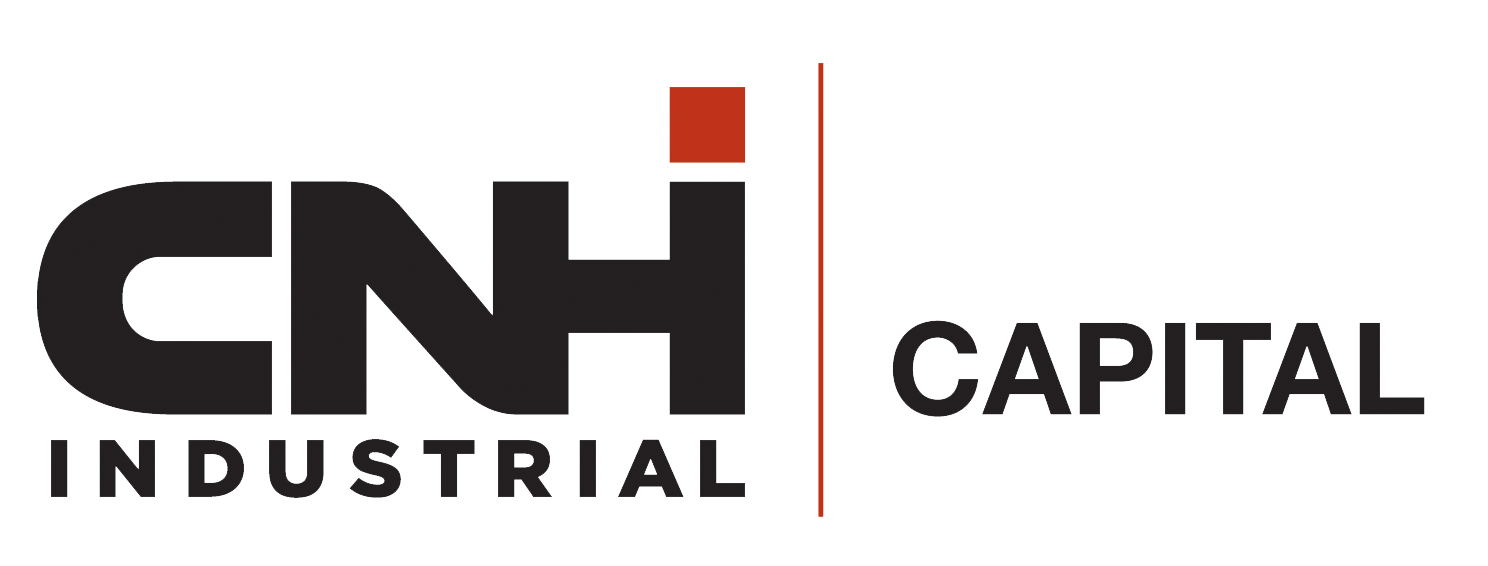 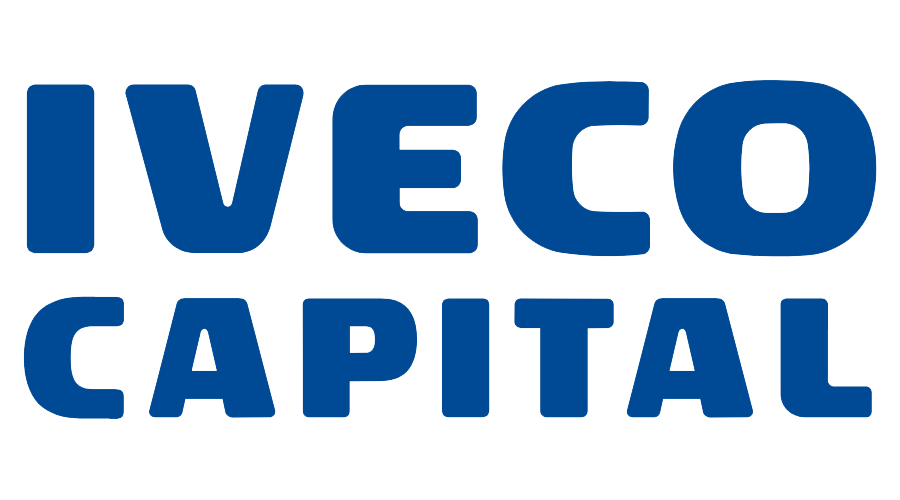 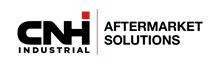 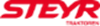 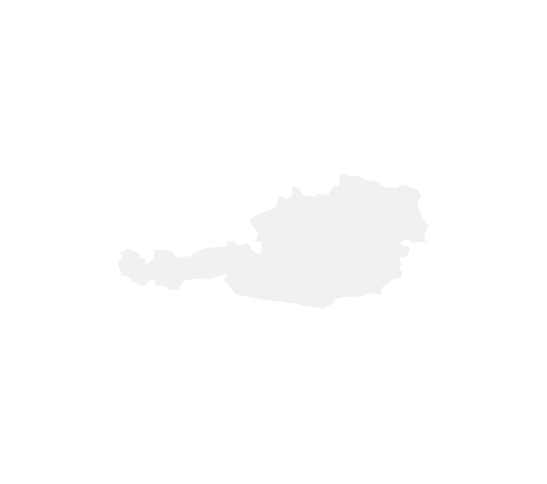 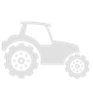 # 1
~ 780
EMPLOYEES
TRACTORS,
GRAPE HARVESTERS
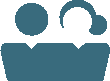 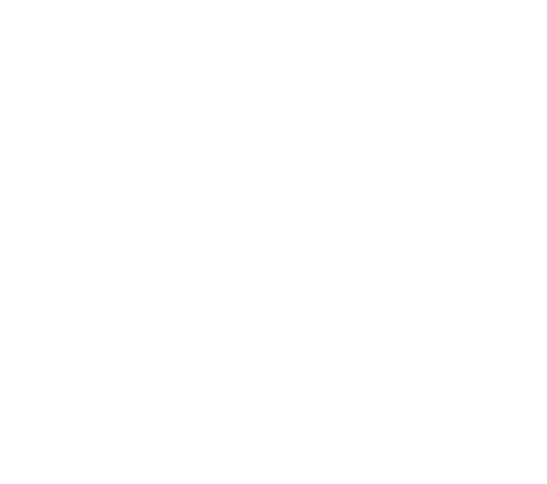 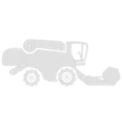 # 2 COMBINE HARVESTERS
2 PLANTS
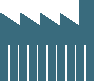 ST. VALENTIN
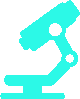 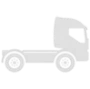 # 1
ALTERNATIVE FUELED  VEHICLES,
TURNTABLE  LADDERS
KAINBACH BEI GRAZ
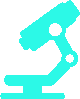 2 R&D 
CENTERS
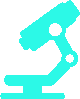 Manufacturing site
R&D Center
Facts and figures as of Dec. 31, 2018
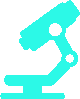 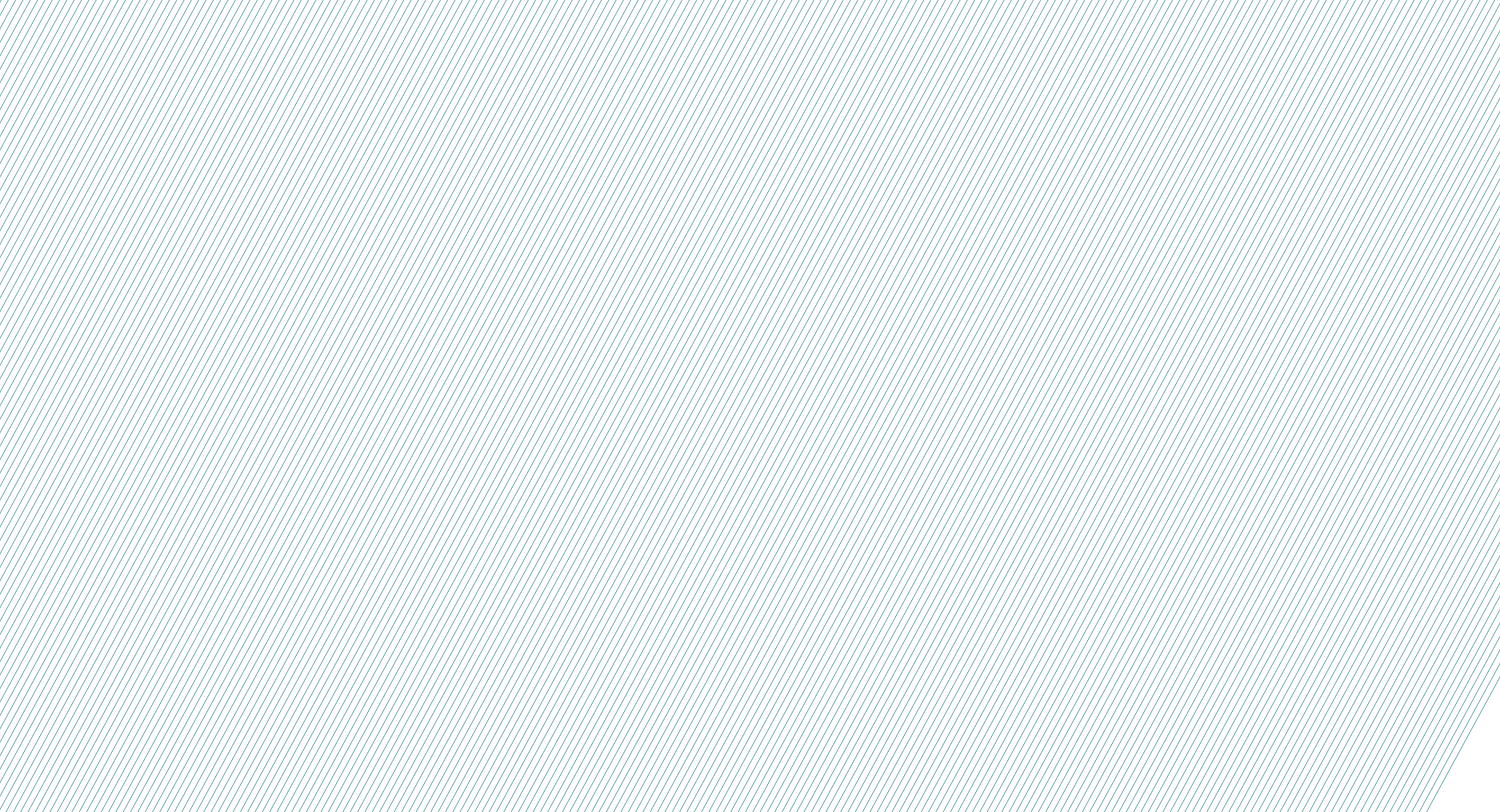 2019 KEY MARKET
AGRICULTURE
COMMERCIAL & SPECIALTY  VEHICLES
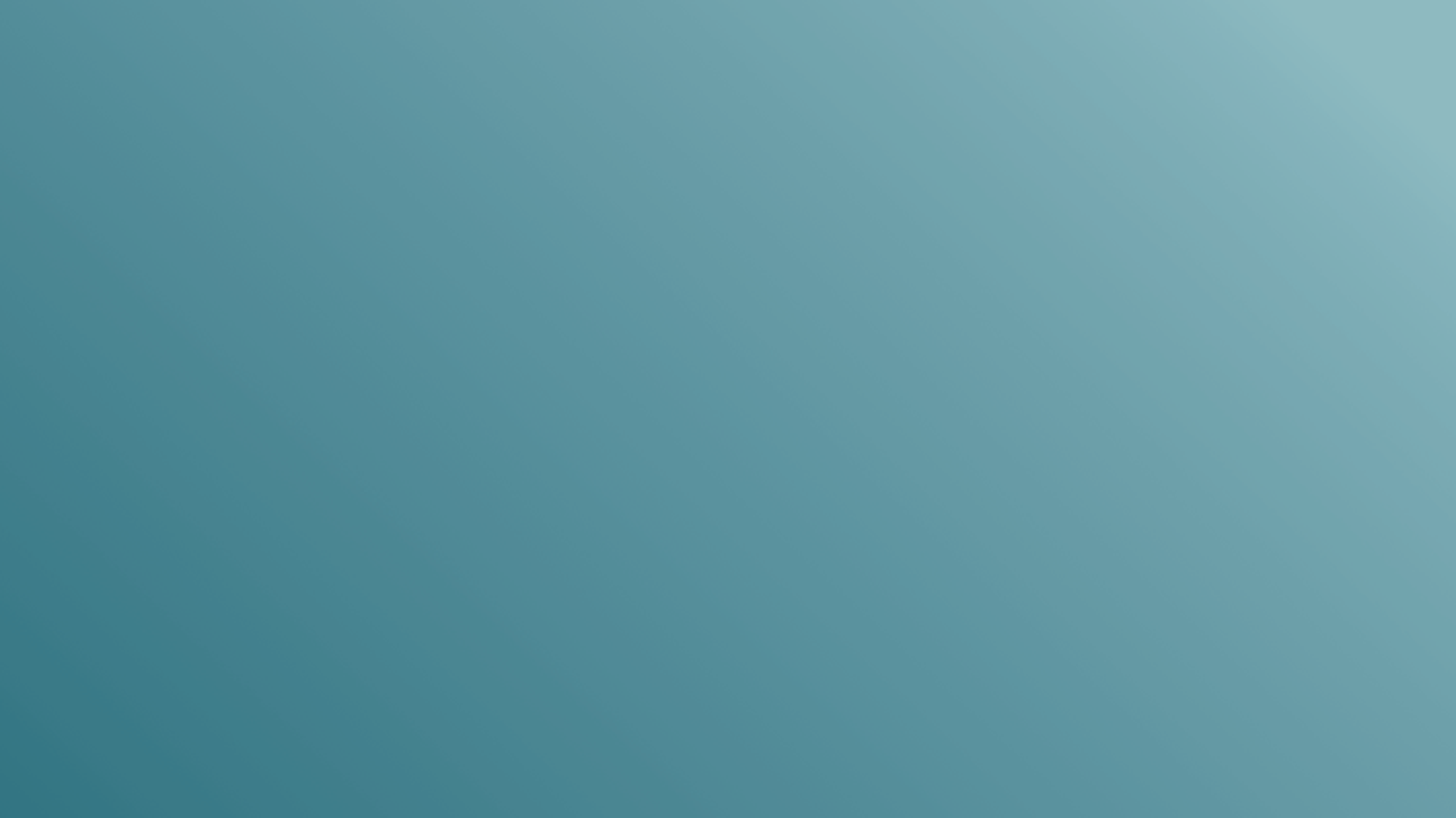 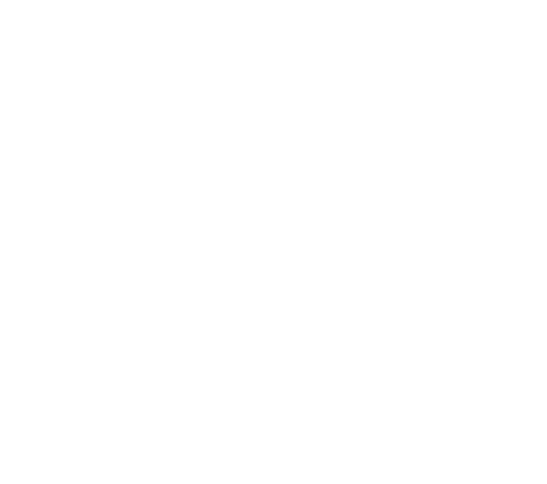 BELGIUM:  A KEY MARKET
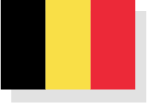 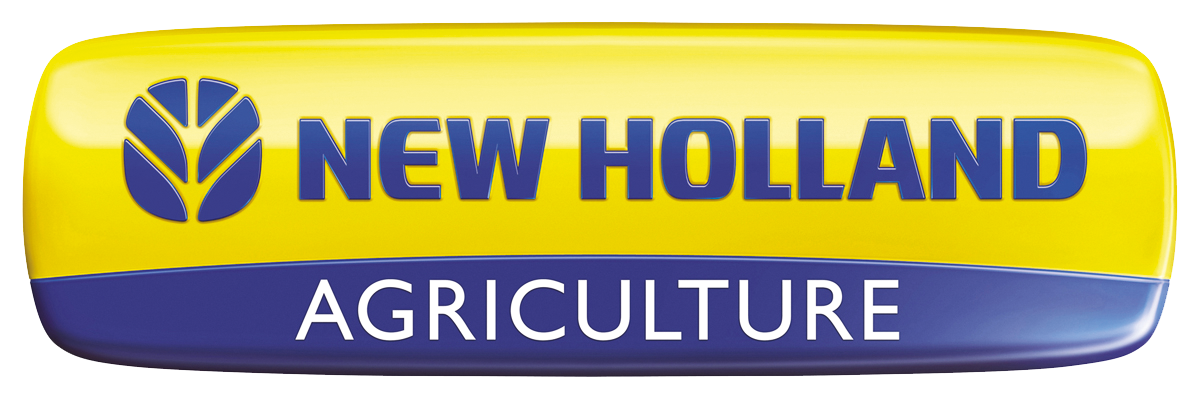 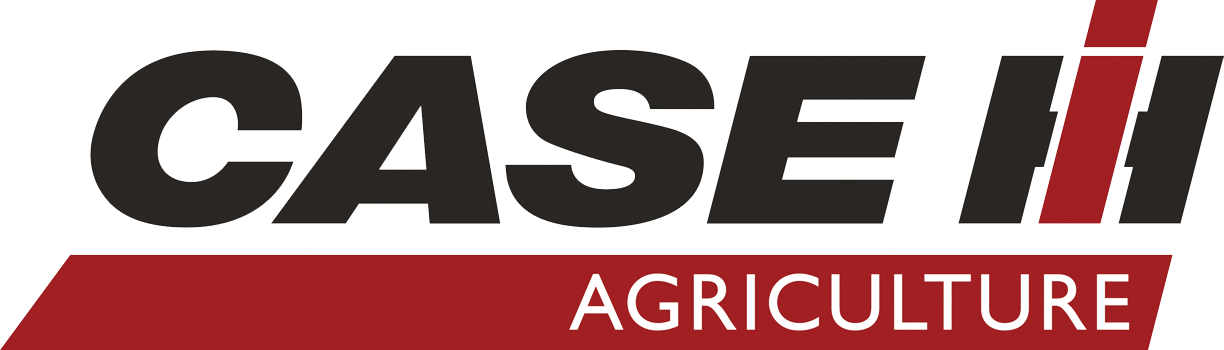 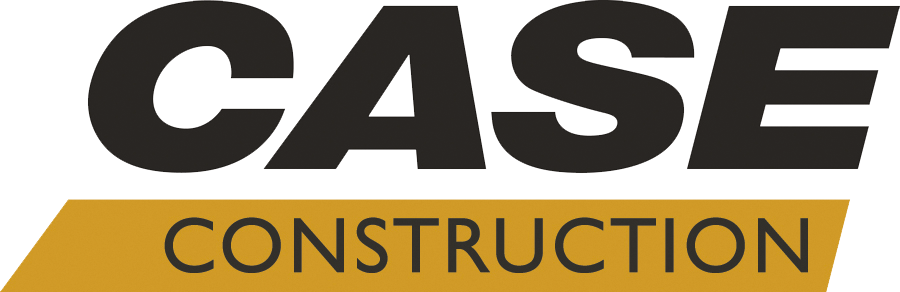 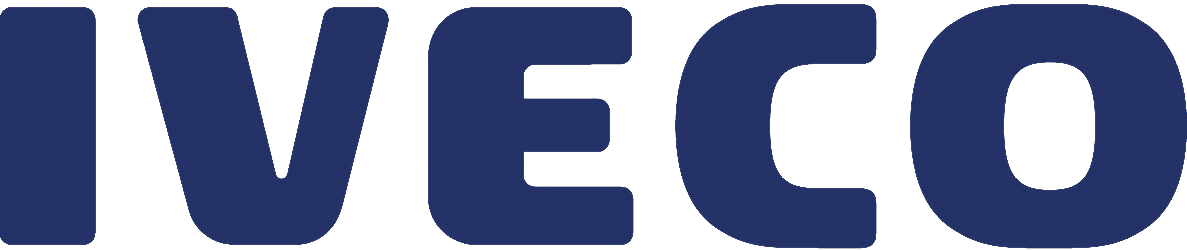 Present in Zedelgem since 1906
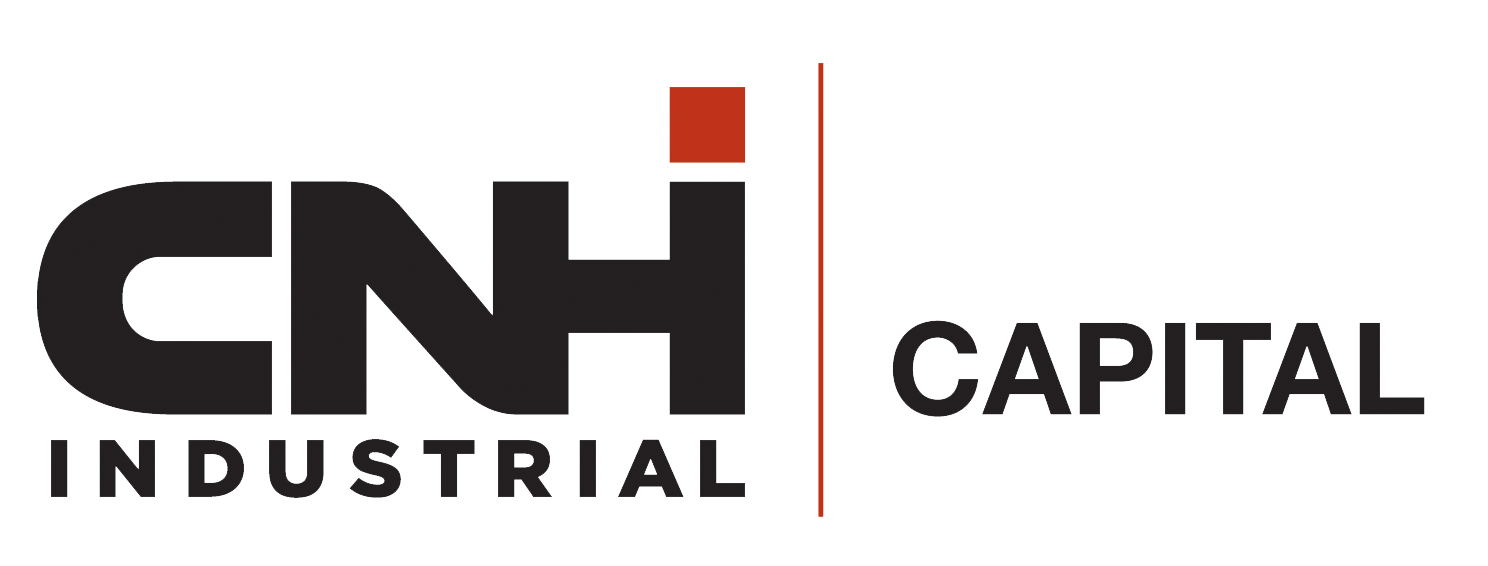 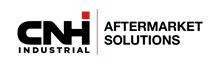 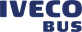 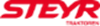 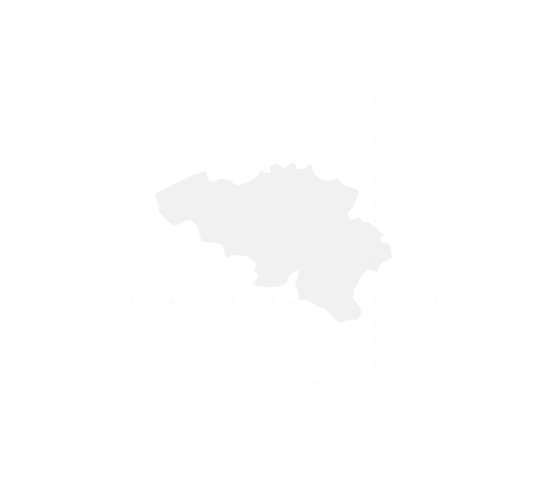 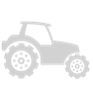 # 1
~ 3,500
EMPLOYEES
TRACTORS
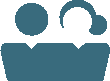 # 1
BALERS and
FORAGE HARVESTERS
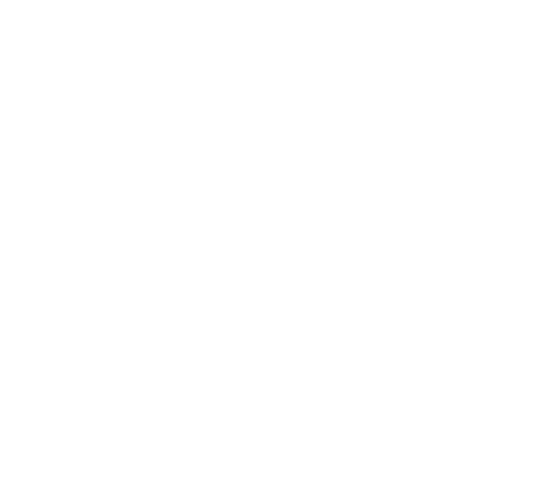 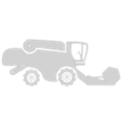 # 1 COMBINE HARVESTERS
ANTWERP
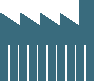 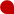 2 PLANTS
ZEDELGEM
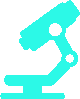 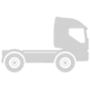 # 1
BRUSSELS
CNH Industrial Representative Office
MEDIUM SEGMENT and NATURAL GAS VEHICLES, TURNTABLE LADDERS
1 R&D 
CENTER
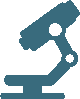 Manufacturing site, unless otherwise noted
R&D Center
Facts and figures as of Dec. 31, 2018
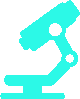 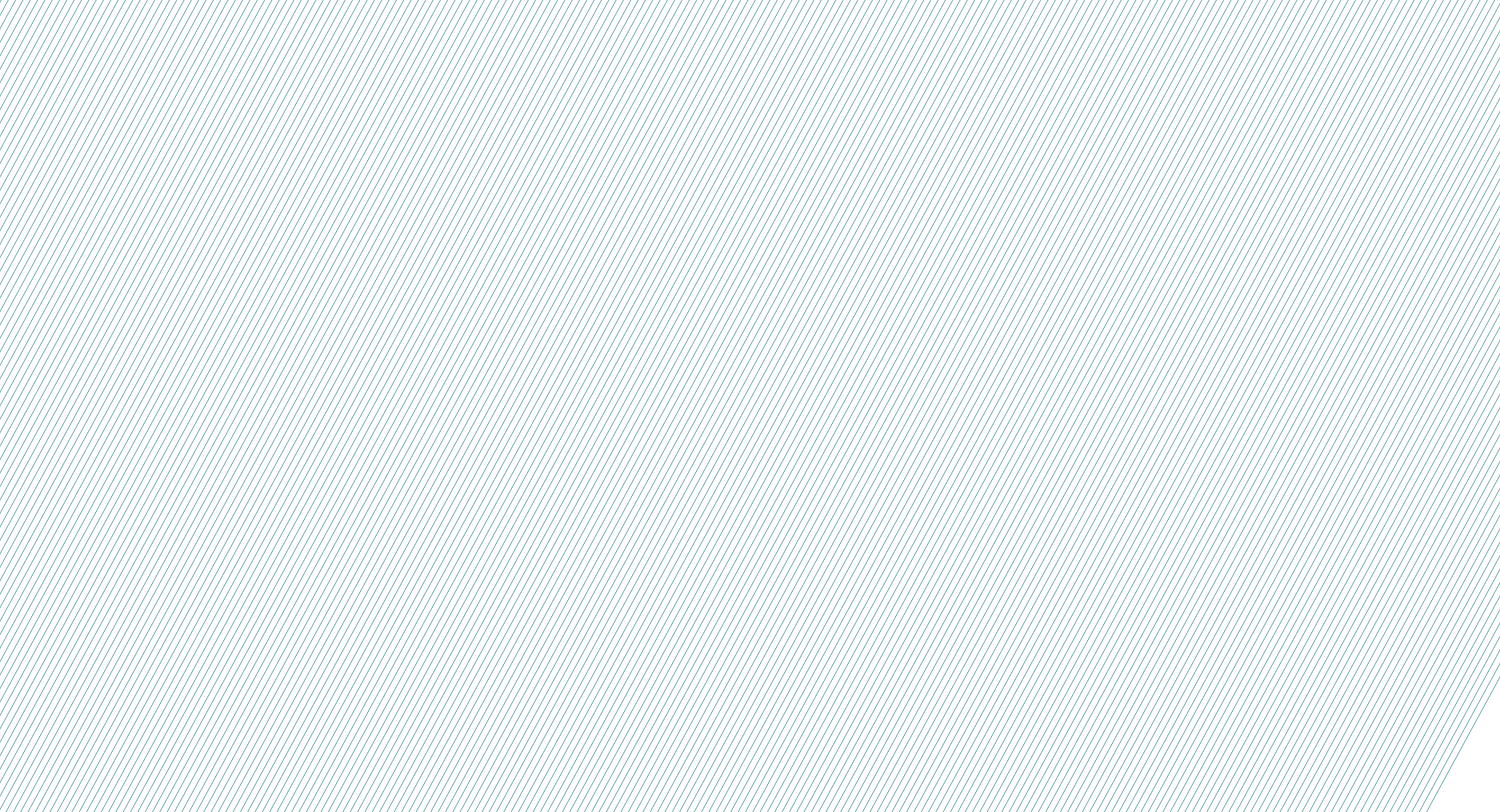 2019 KEY MARKET
AGRICULTURE
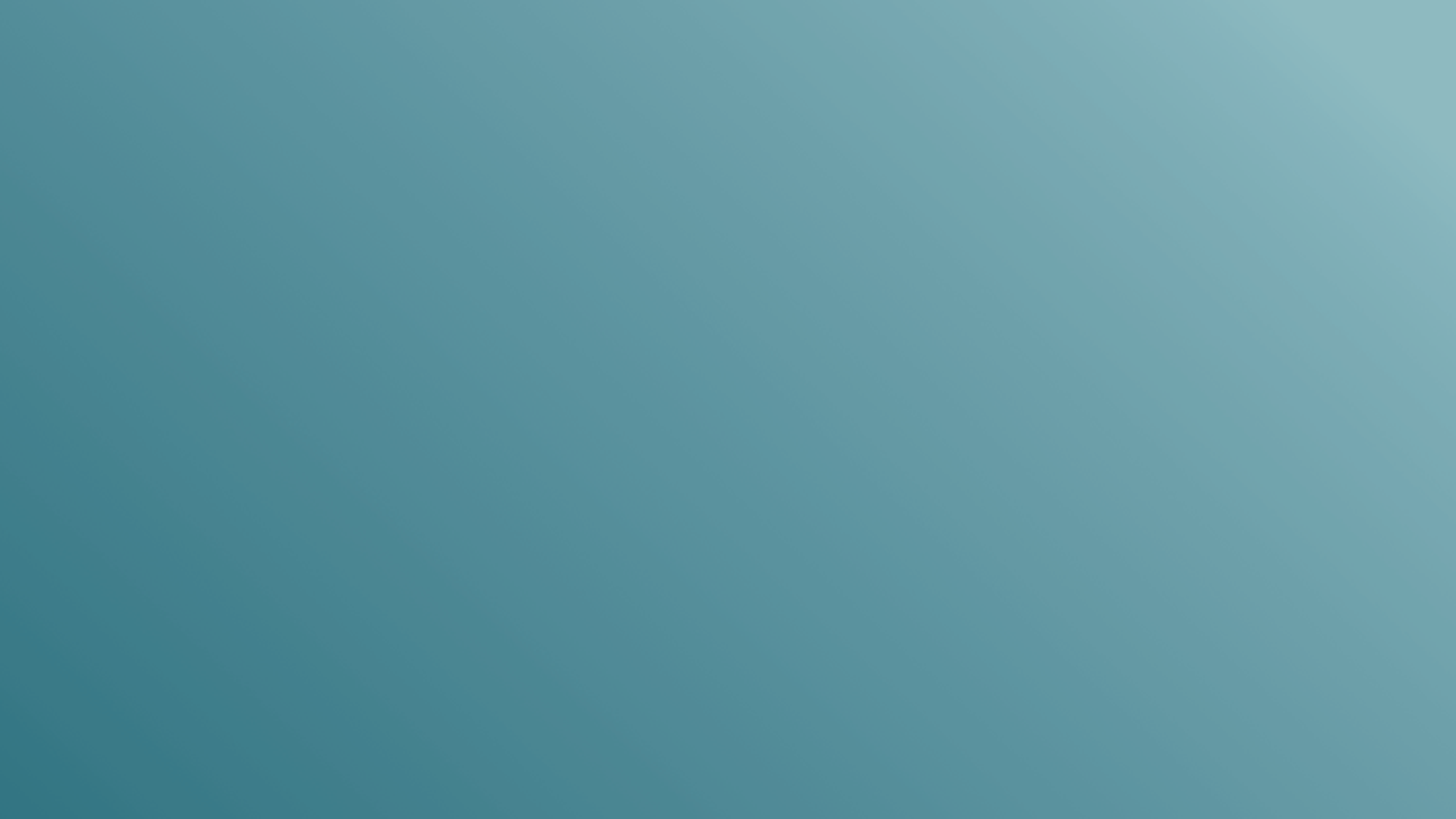 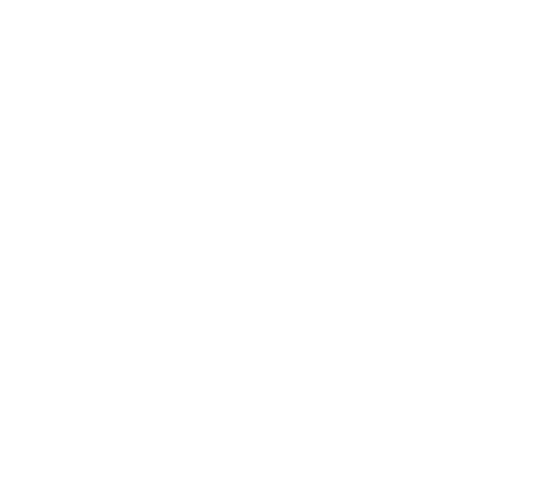 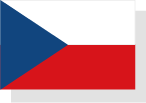 CZECH REPUBLIC:  A KEY MARKET
Present in the market since 1895
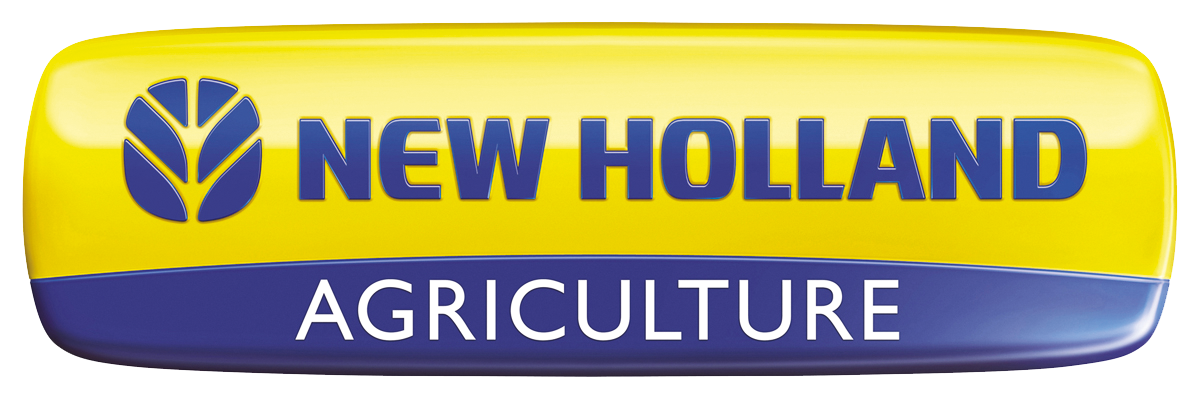 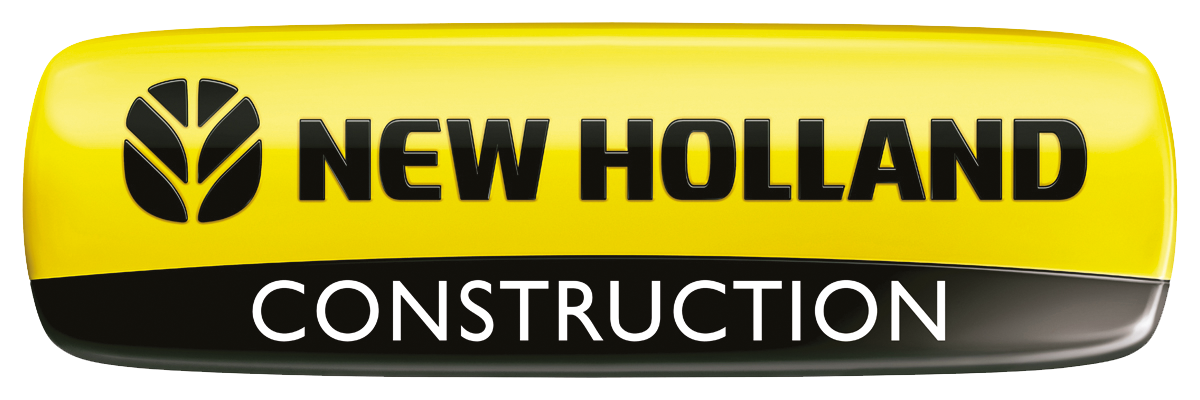 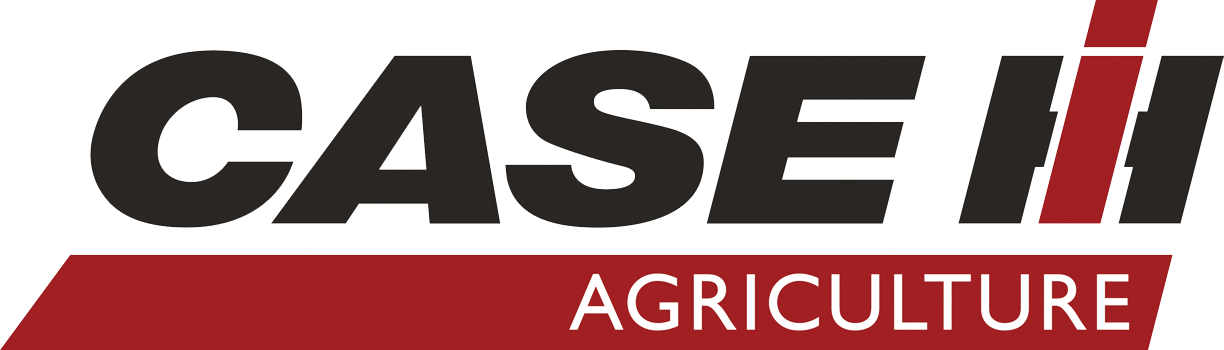 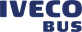 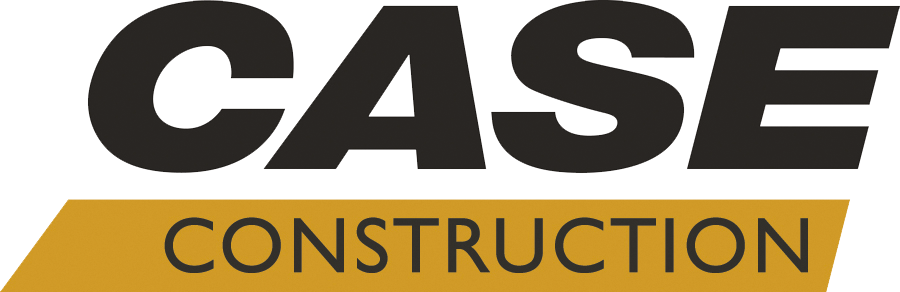 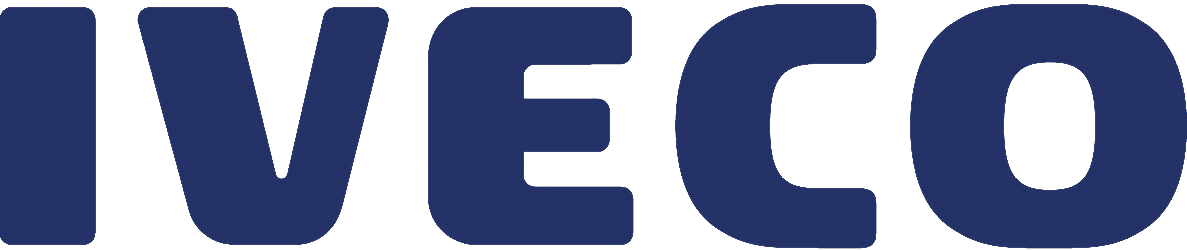 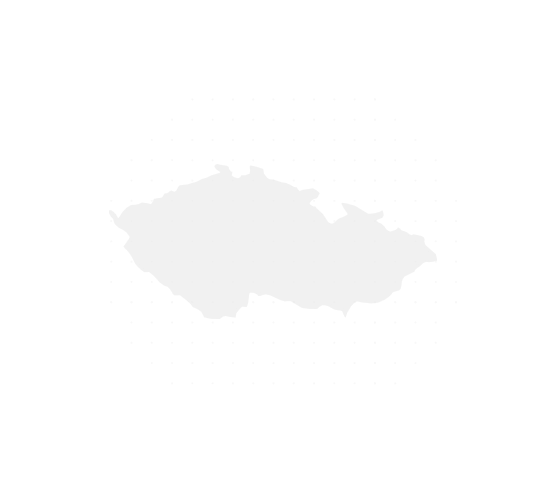 ~ 3,000
EMPLOYEES
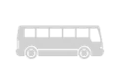 # 1
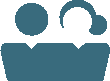 ALTERNATIVE FUELED VEHICLES, TURNTABLE LADDERS
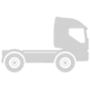 LARGEST
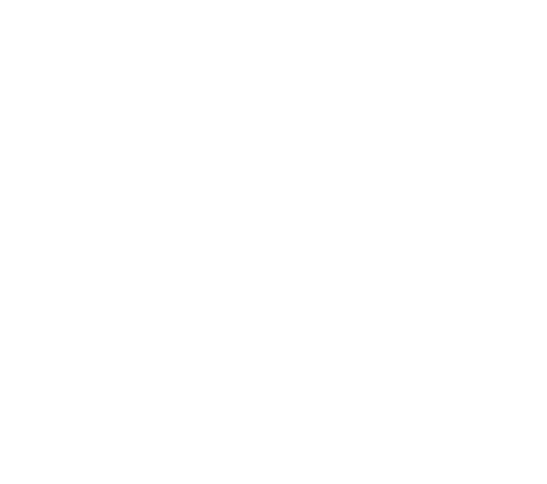 1 PLANT
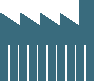 CNH INDUSTRIAL MANUFACTURING PLANT
VYSOKÉ MYTO
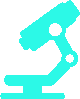 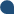 1 R&D 
CENTER
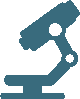 COMMERCIAL & SPECIALTY  VEHICLES
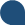 Manufacturing site
R&D Center
Facts and figures as of Dec. 31, 2018
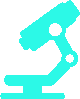 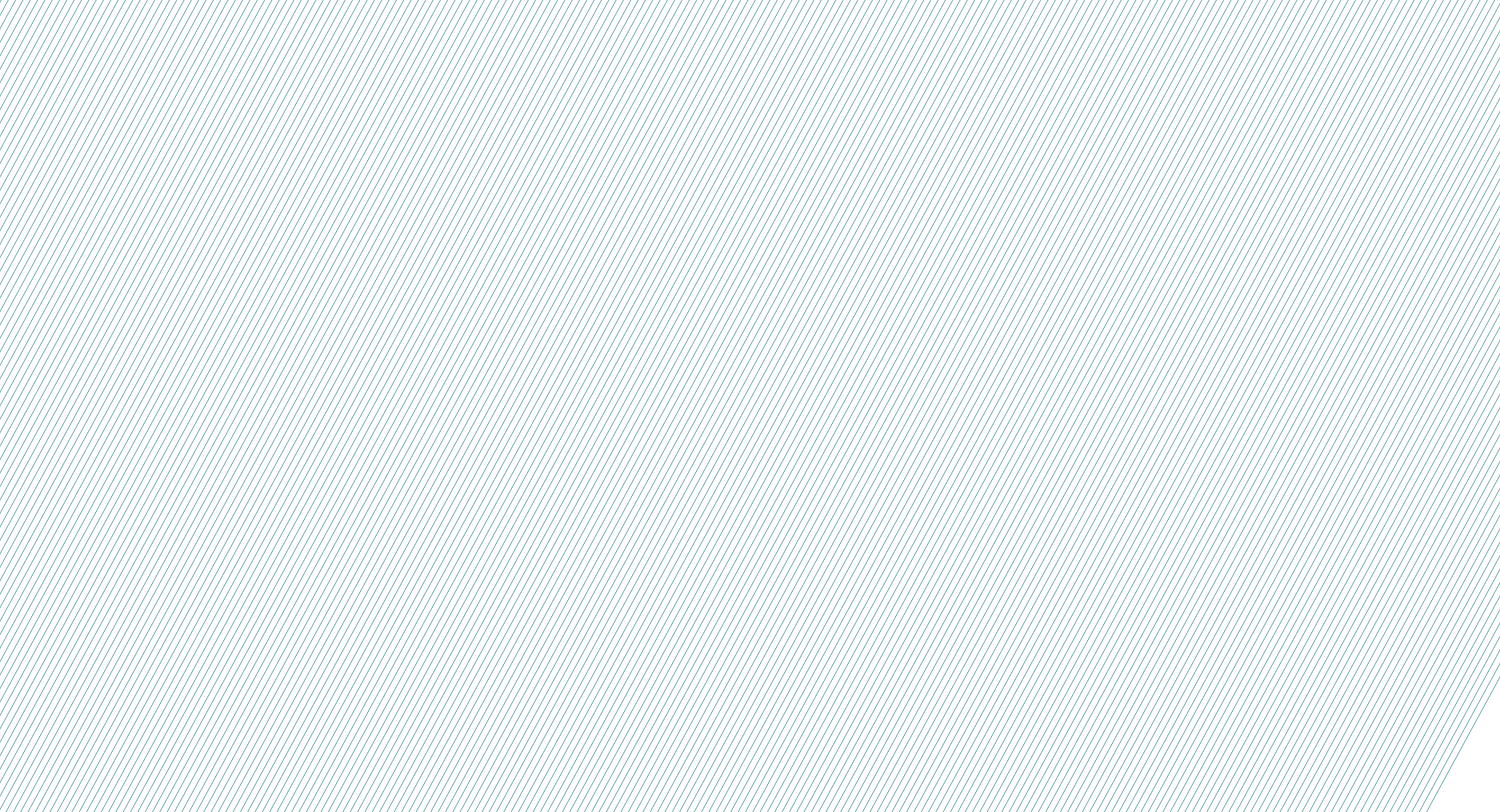 2019 KEY MARKET
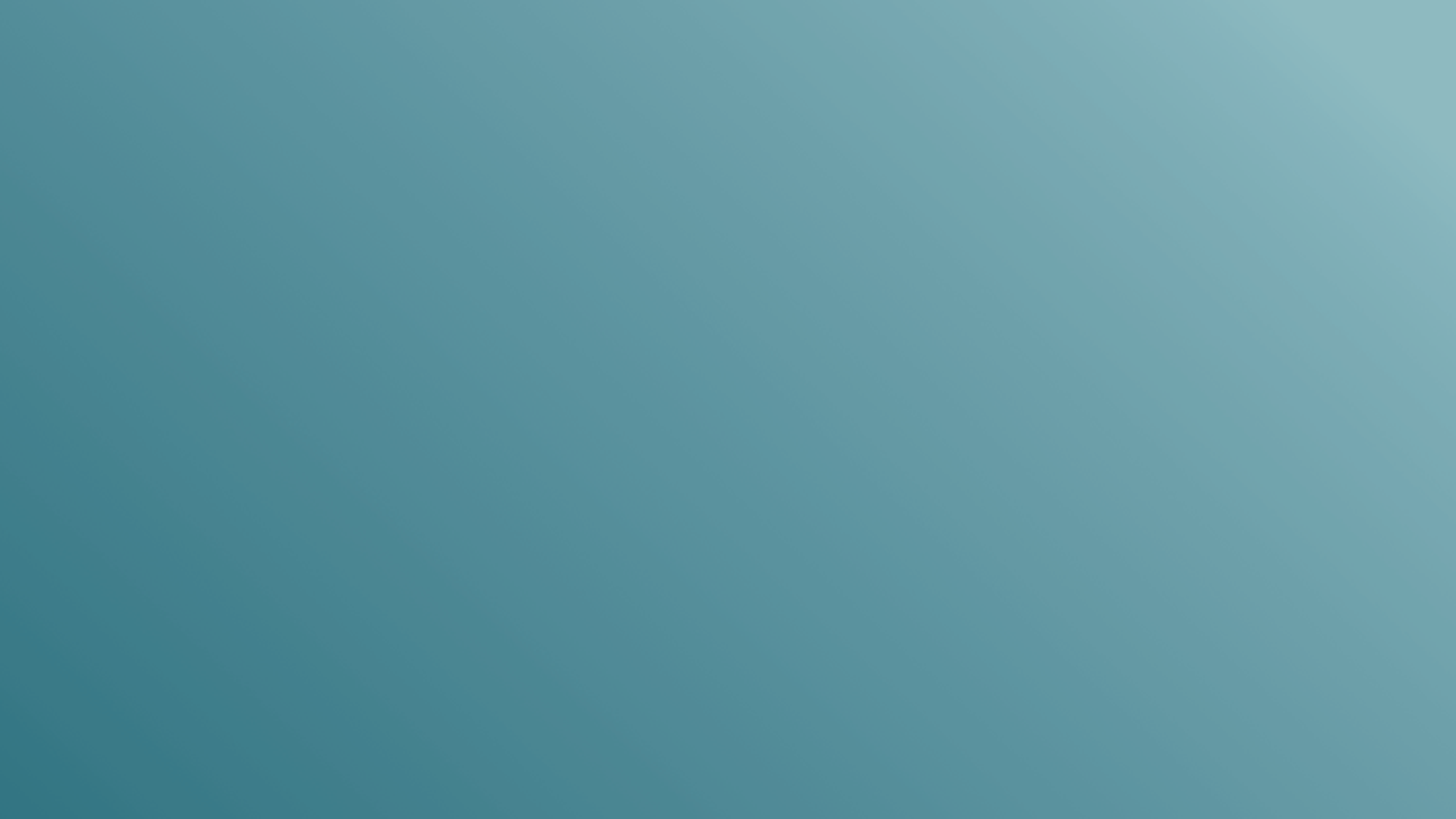 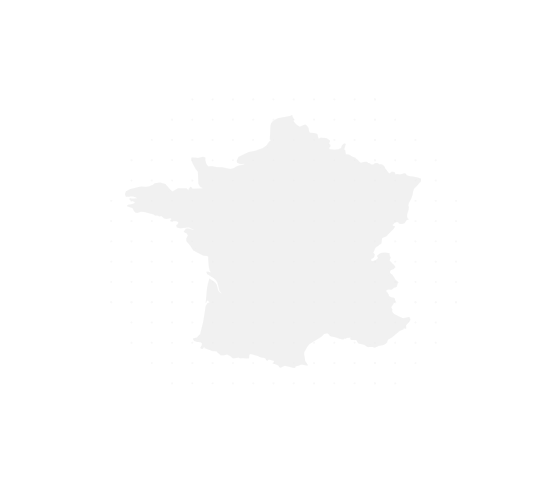 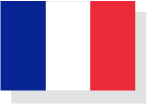 FRANCE:  A KEY MARKET
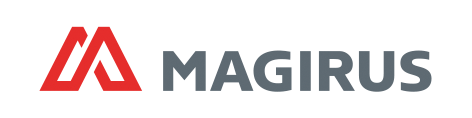 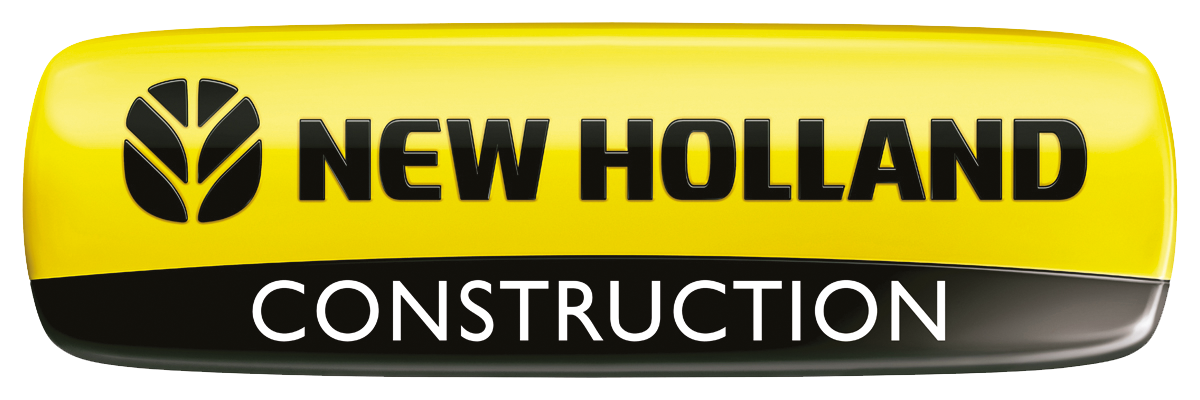 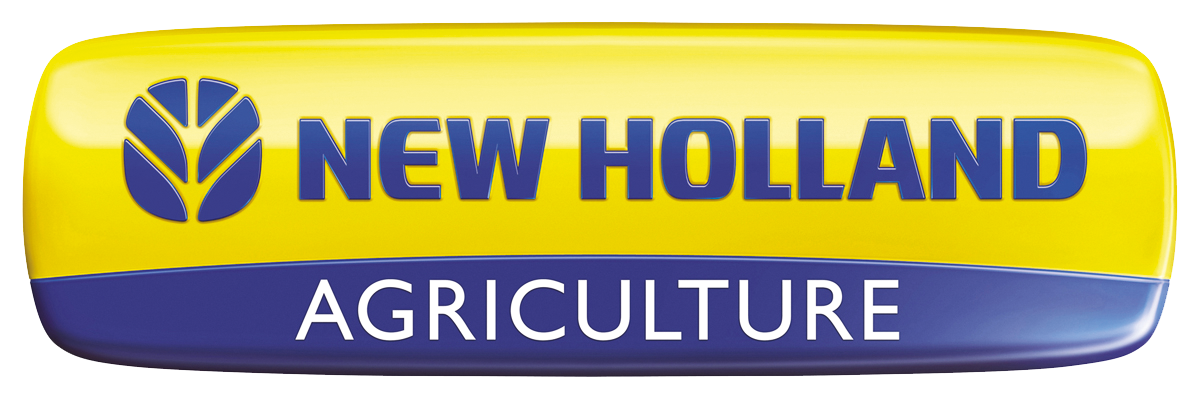 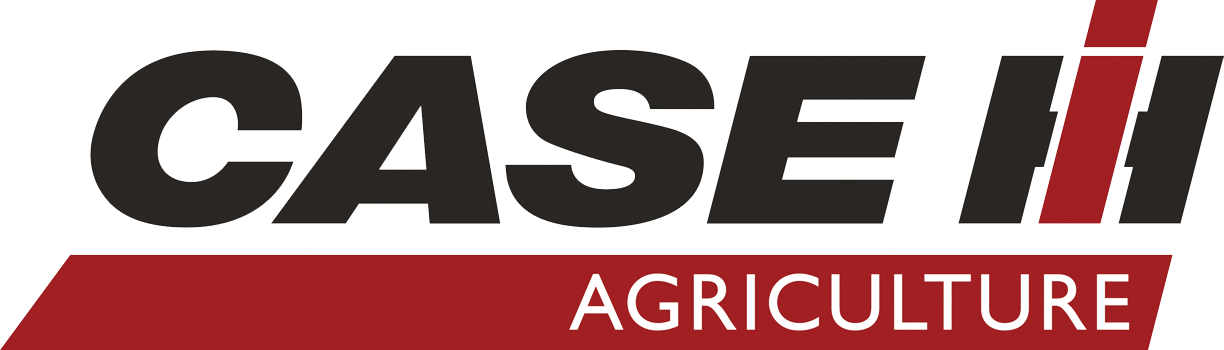 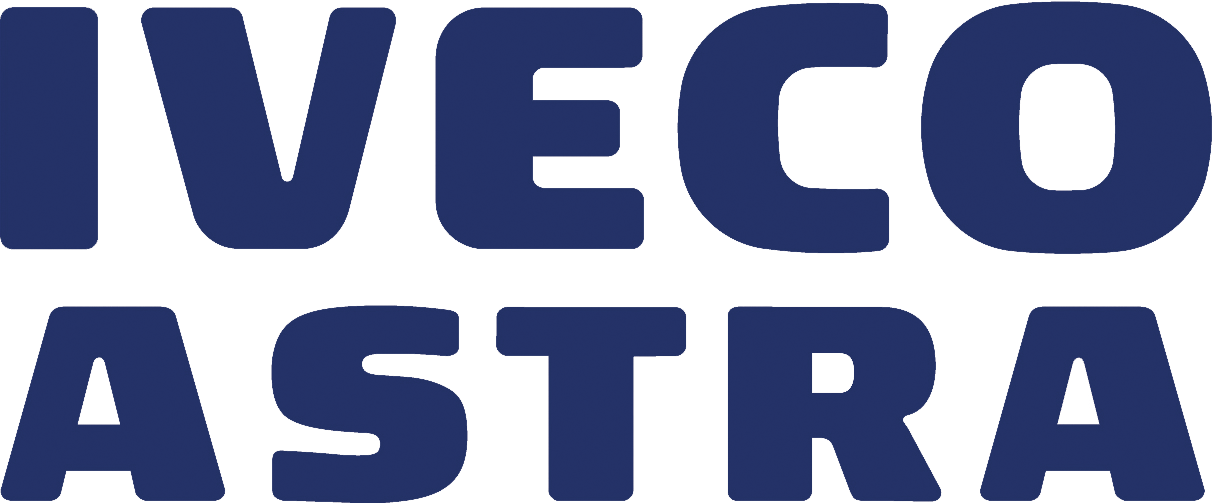 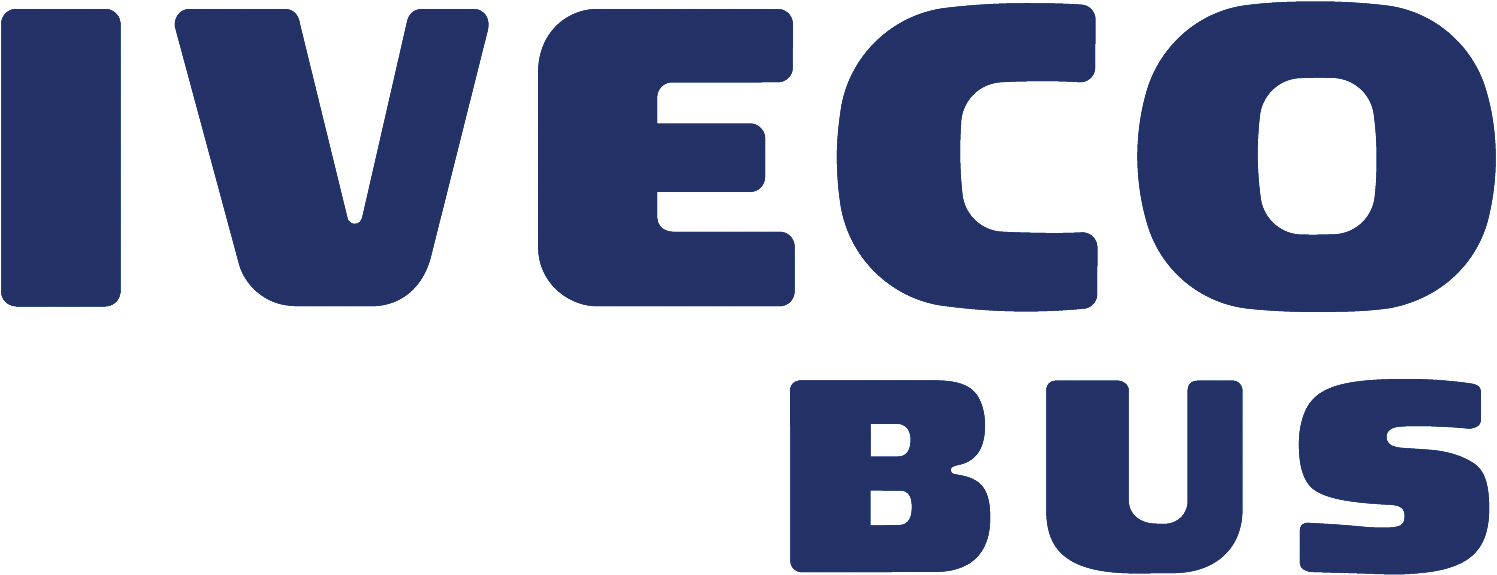 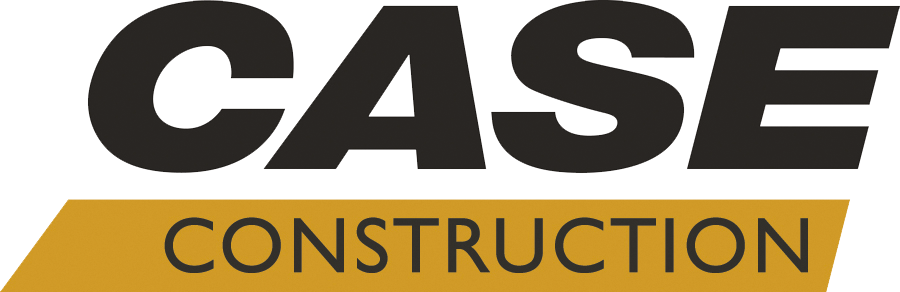 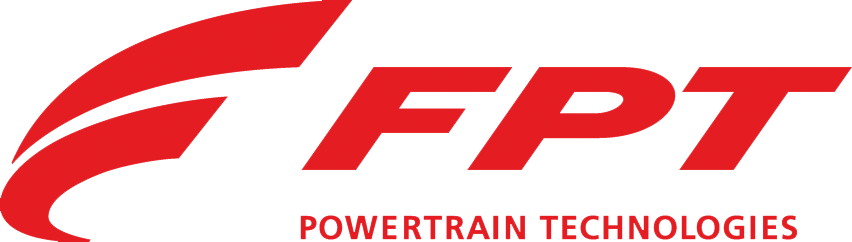 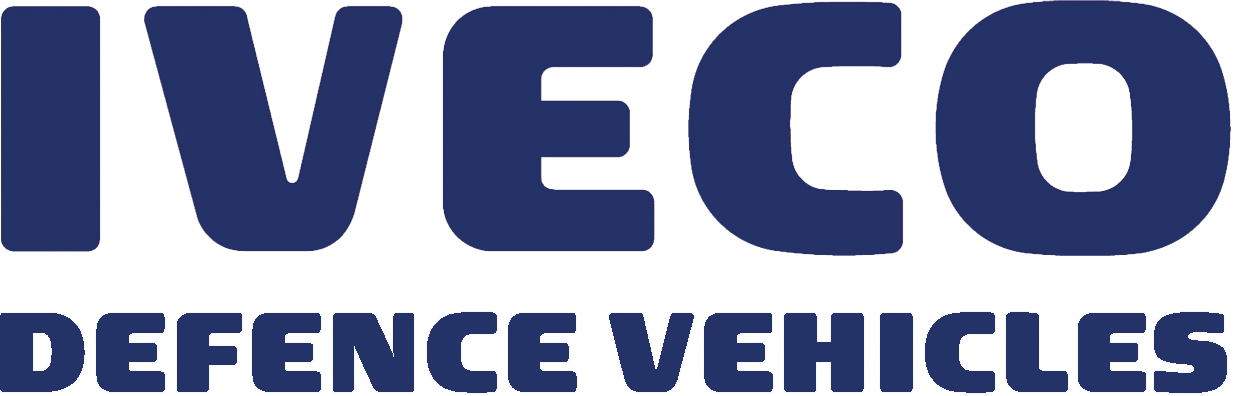 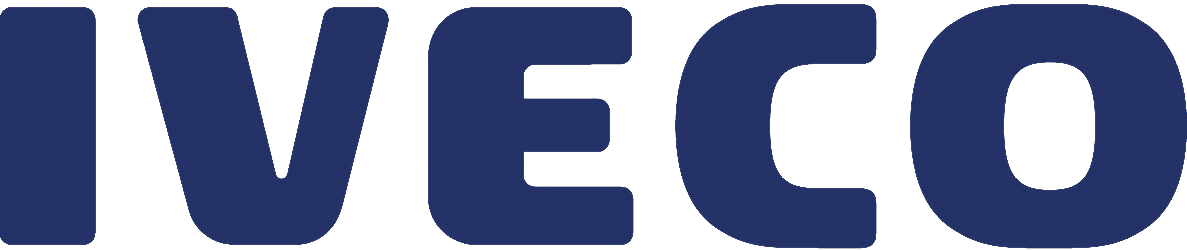 150 years of history in the country
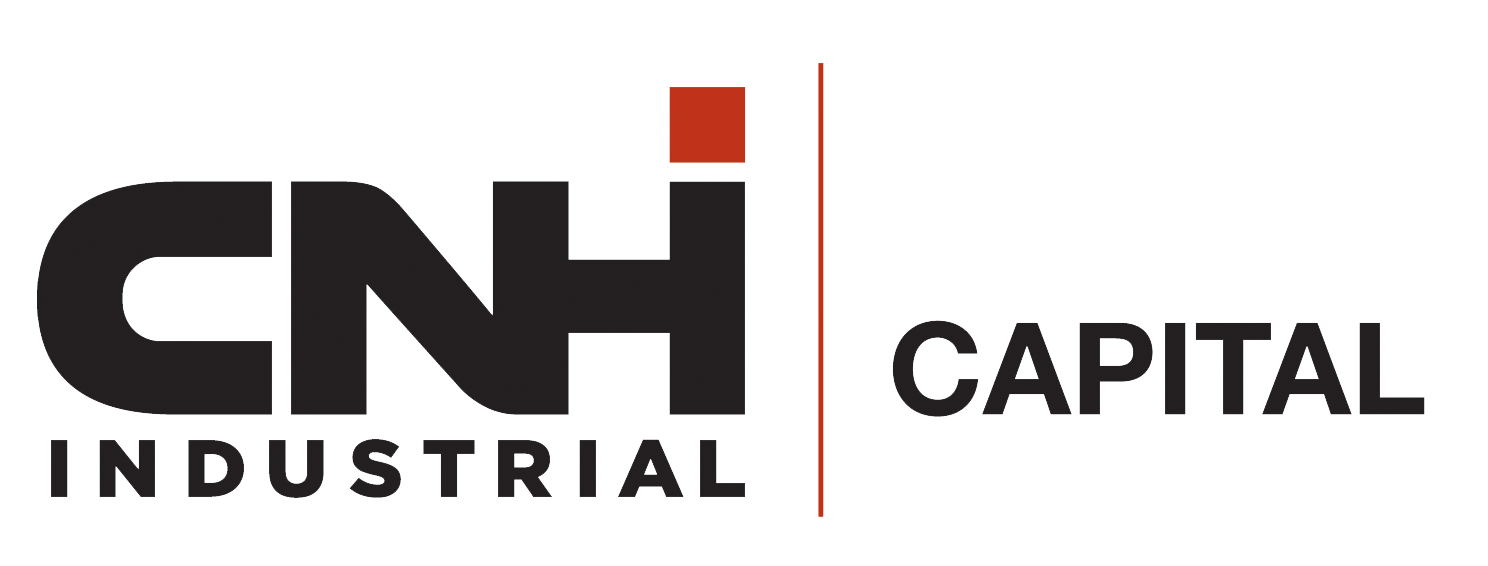 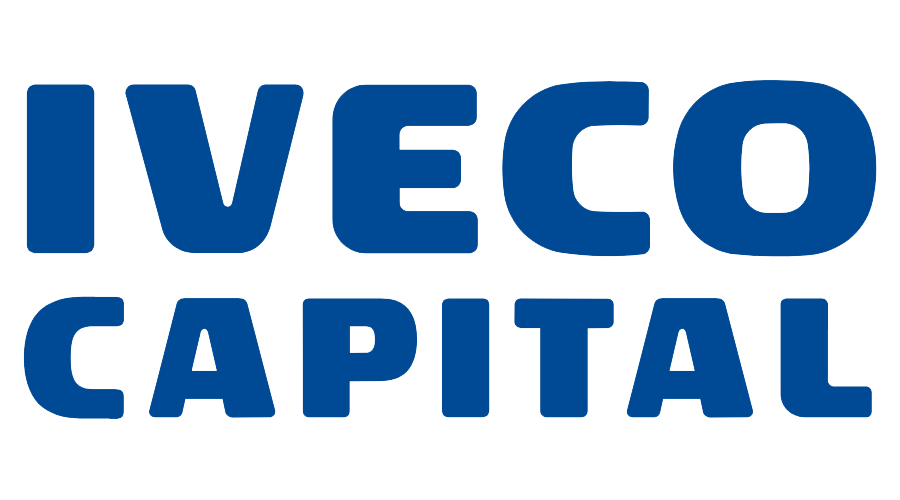 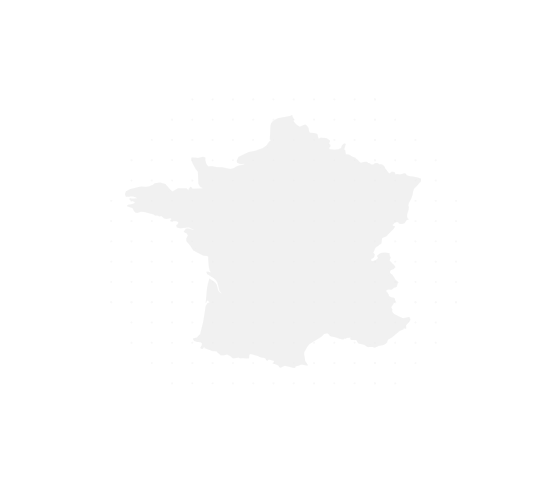 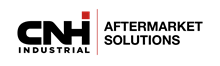 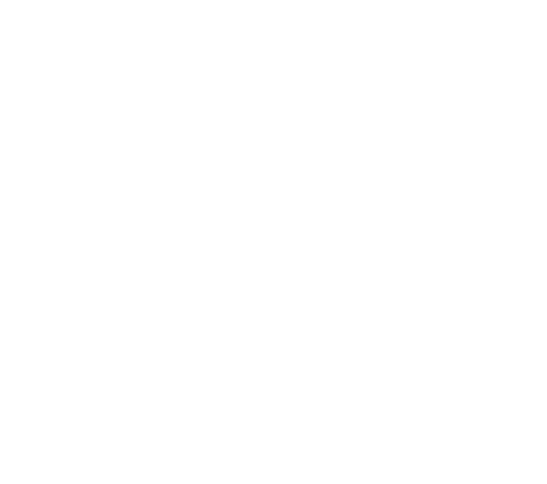 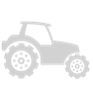 # 1
TRACTORS,
GRAPE HARVESTERS
~ 5,900
EMPLOYEES
CROIX
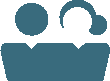 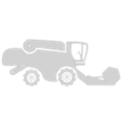 # 2 COMBINE HARVESTERS
TRACY-LE-MONT
FÉCAMP
8 PLANTS  
OF WHICH
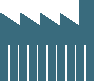 RORTHAIS
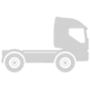 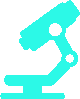 # 1
TRUCKS, 
MEDIUM SEGMENTS
COEX
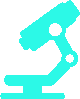 GARCHIZY
3 “ORIGINE FRANCE
GARANTIE”
BOURBON-LANCY
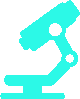 VÉNISSIEUX
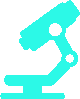 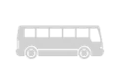 # 1 BUSES
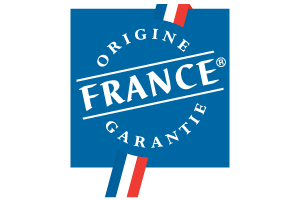 ANNONAY
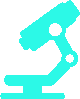 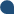 5 R&D 
CENTERS
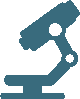 +100,000
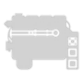 ENGINES /  YEAR
Manufacturing site 
R&D Center
Facts and figures as of Dec. 31, 2018
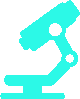 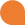 CONSTRUCTION
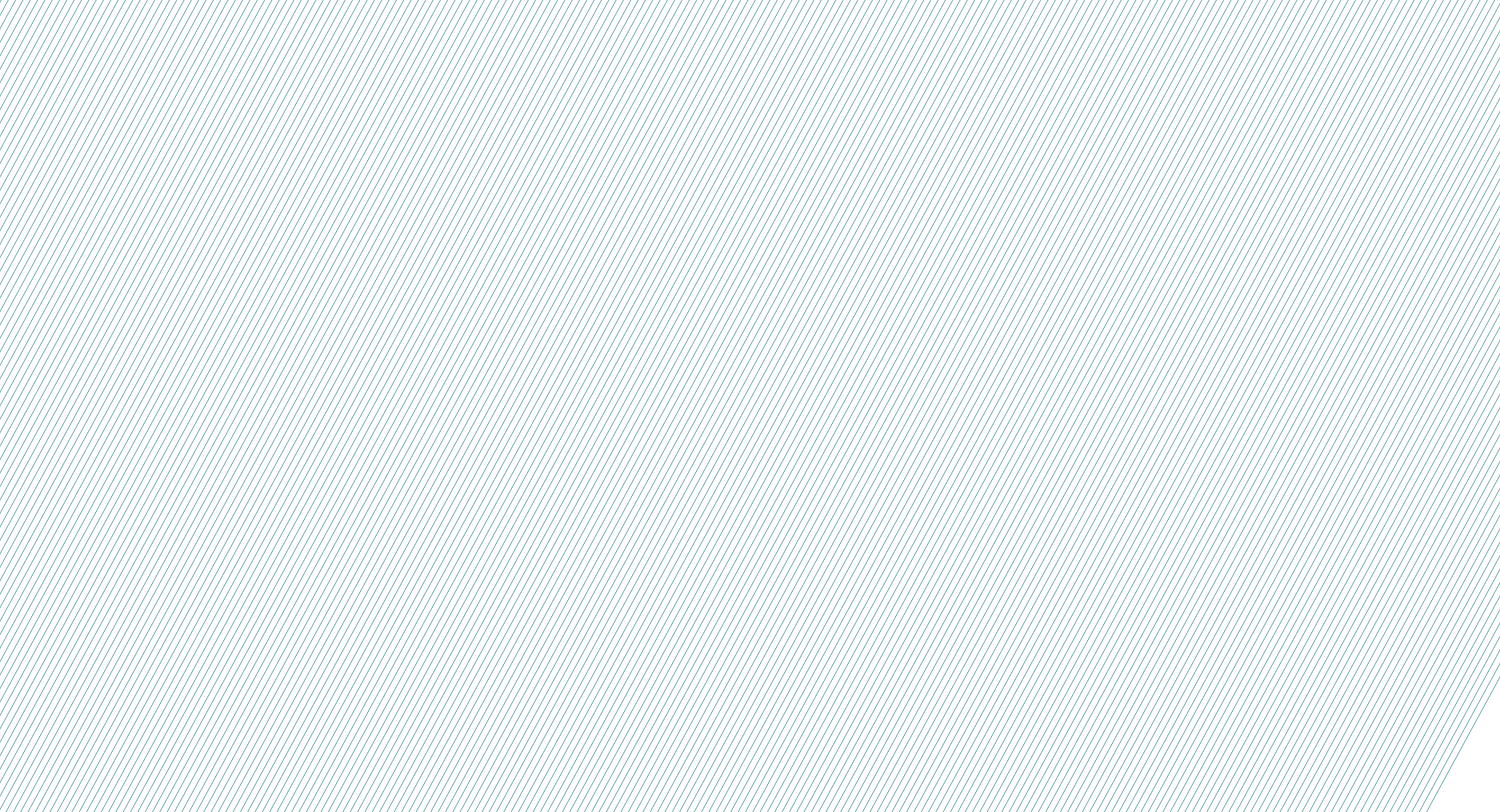 2019 KEY MARKET
AGRICULTURE
COMMERCIAL & SPECIALTY  VEHICLES
POWERTRAIN
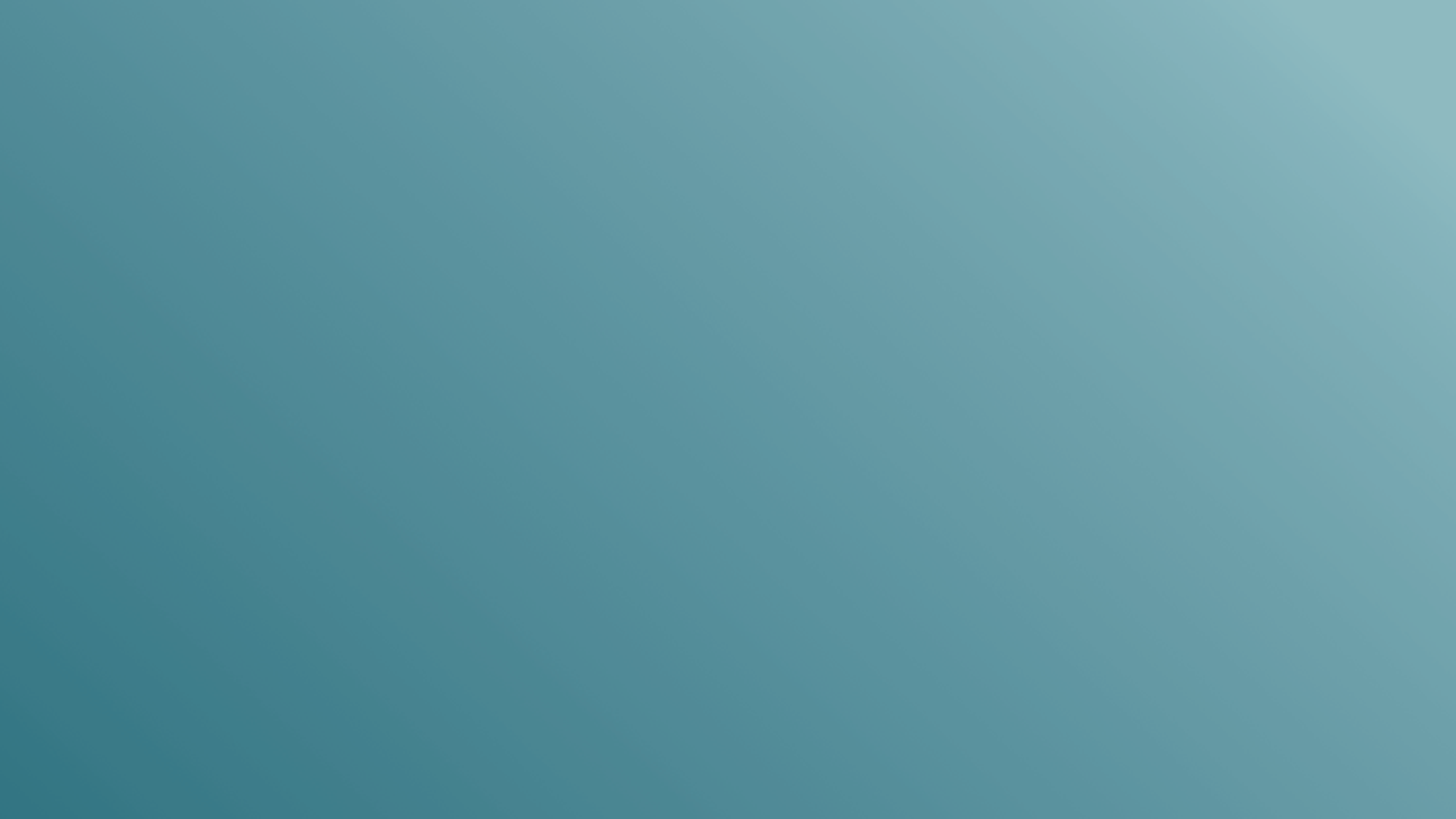 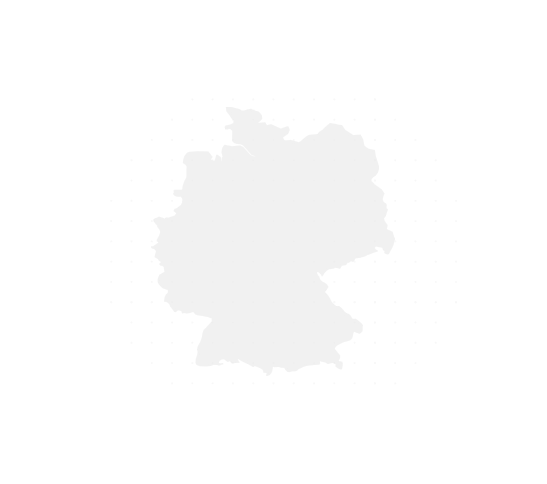 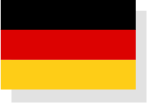 GERMANY:  A KEY MARKET
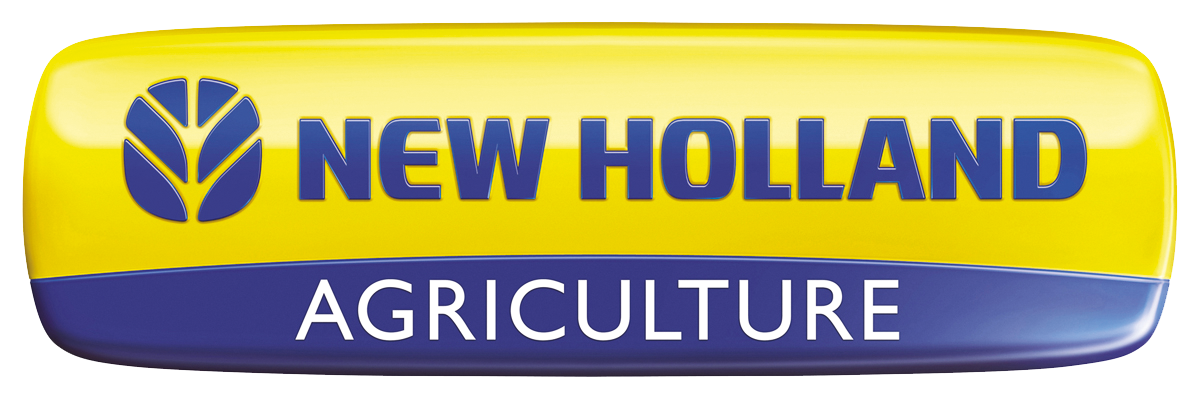 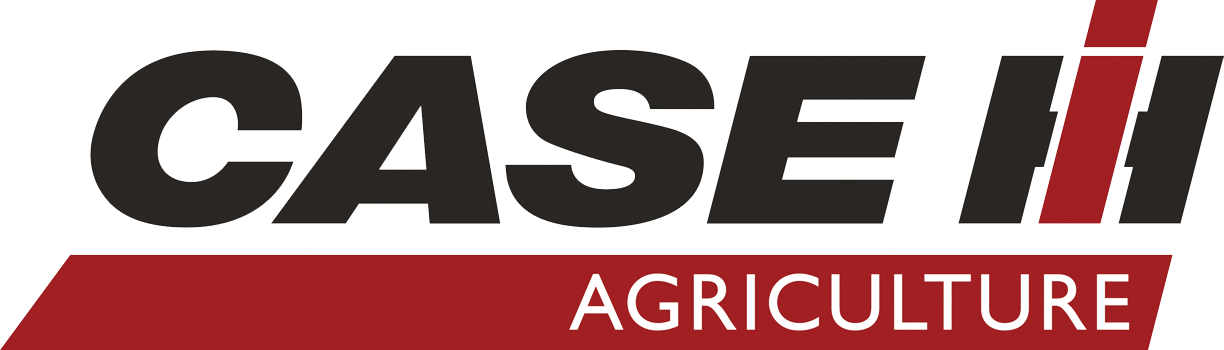 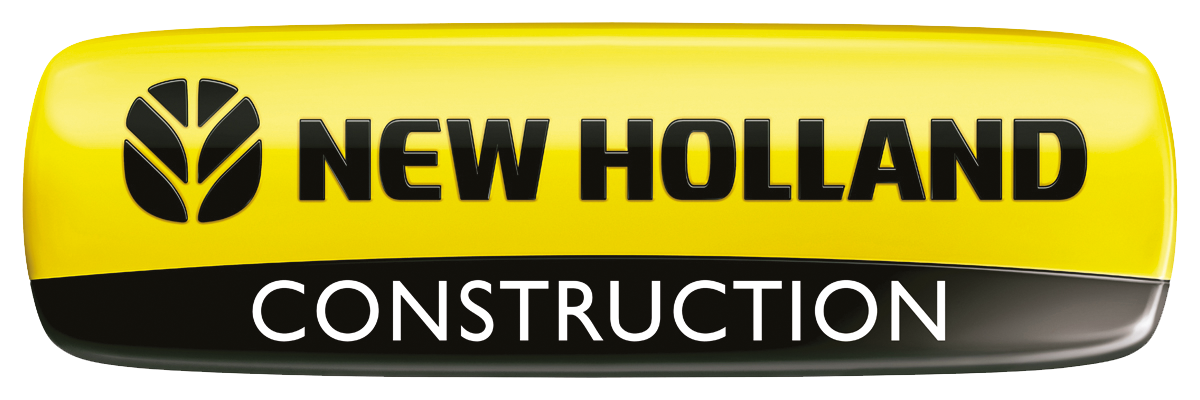 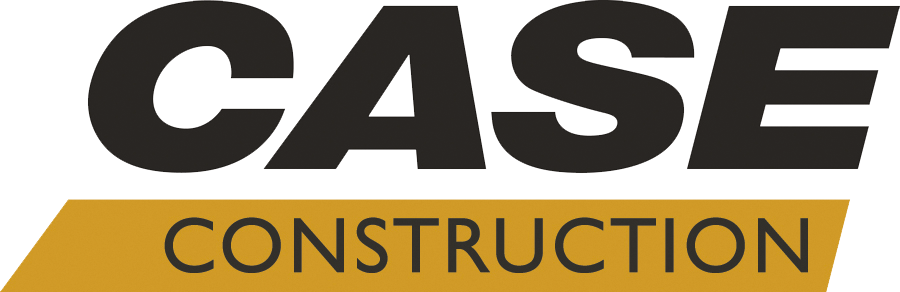 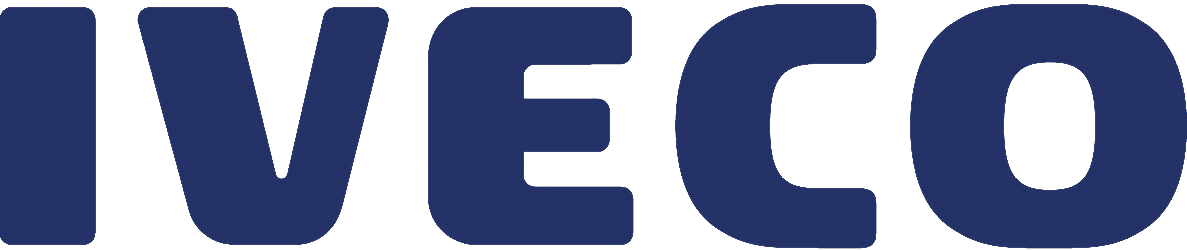 Present since the foundation of Magirus in 1864
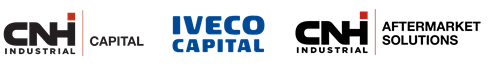 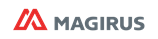 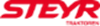 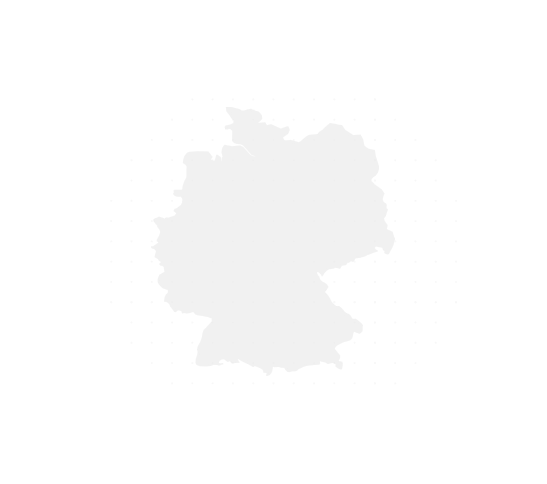 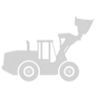 # 1
~ 3,000
EMPLOYEES
COMPACT and
GENERAL CONSTRUCTION EQUIPMENT
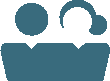 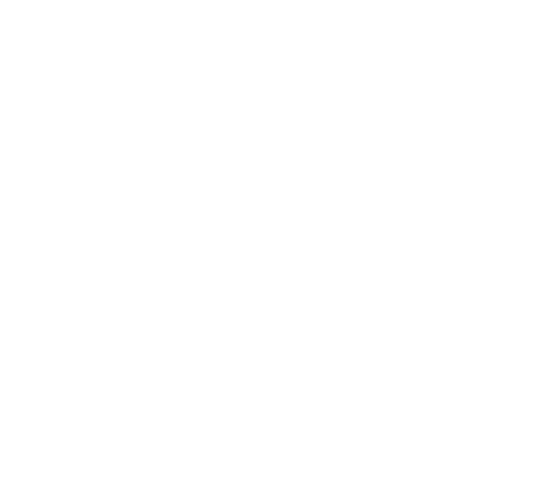 A LEADER
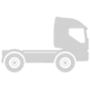 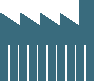 1 PLANT
in  ALTERNATIVE FUELED VEHICLES
2 R&D 
CENTERS
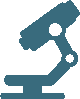 ULM
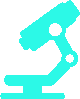 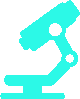 Manufacturing site
R&D Center
Facts and figures as of Dec. 31, 2018
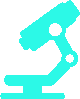 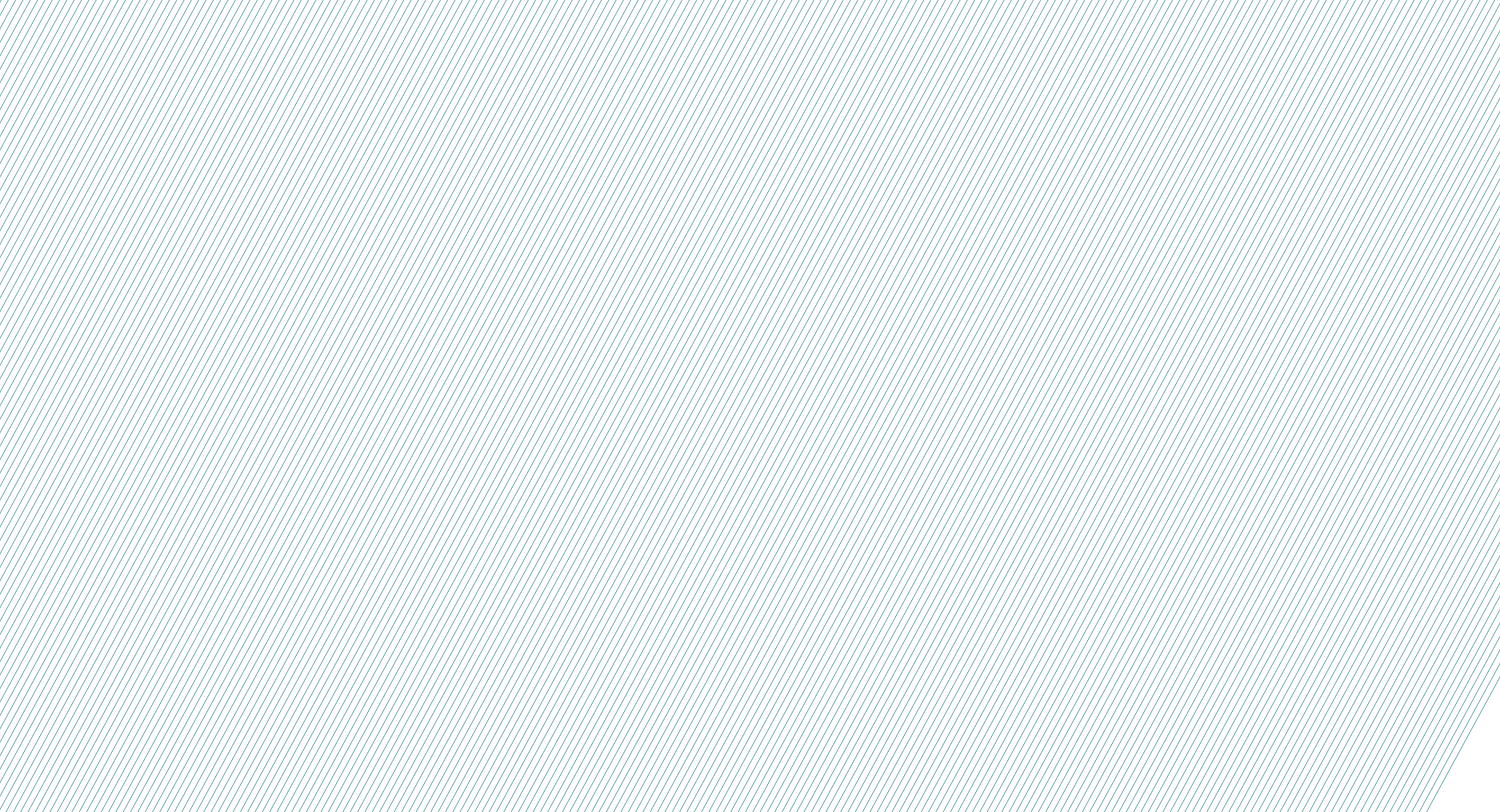 2019 KEY MARKET
COMMERCIAL & SPECIALTY  VEHICLES
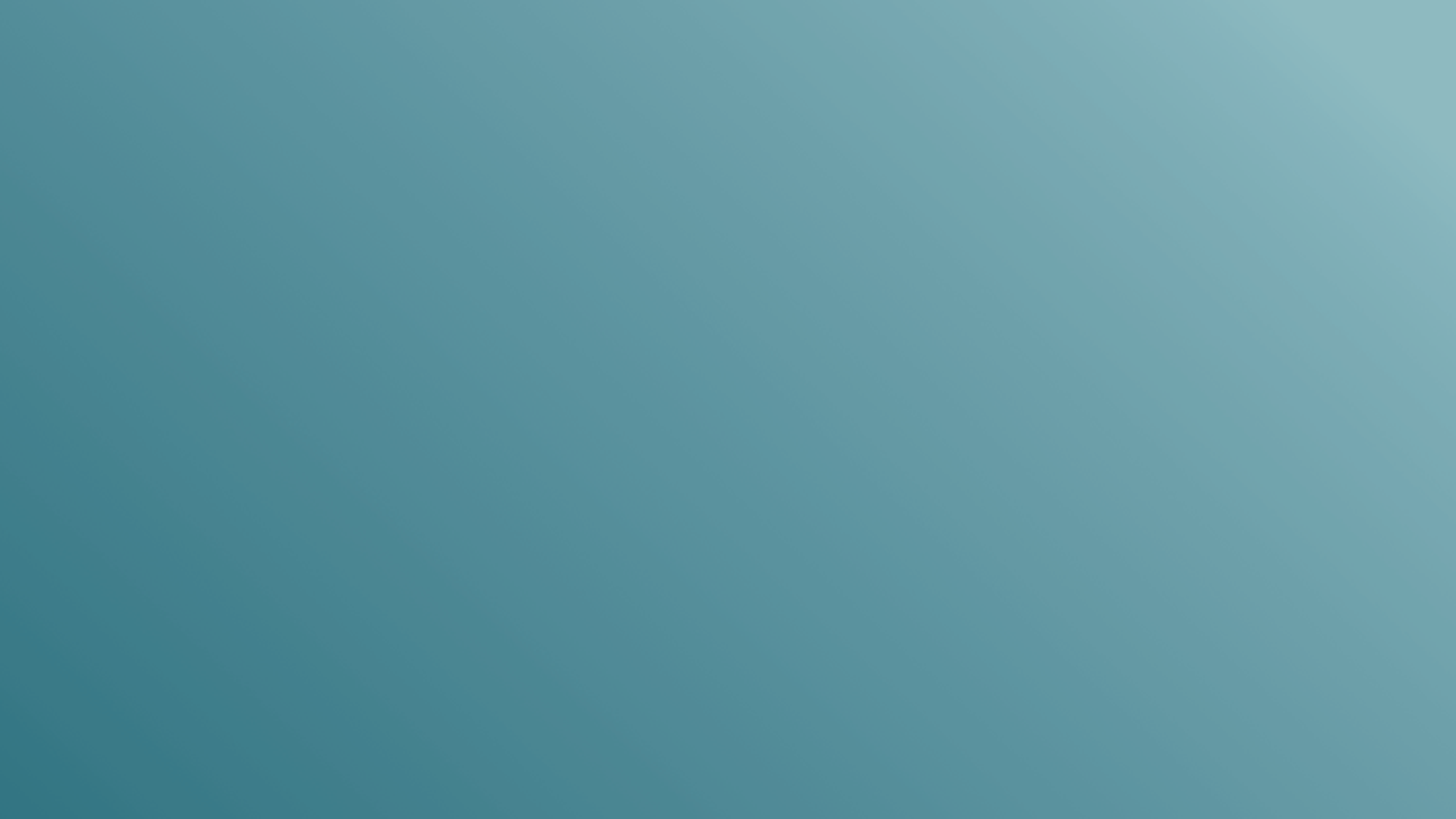 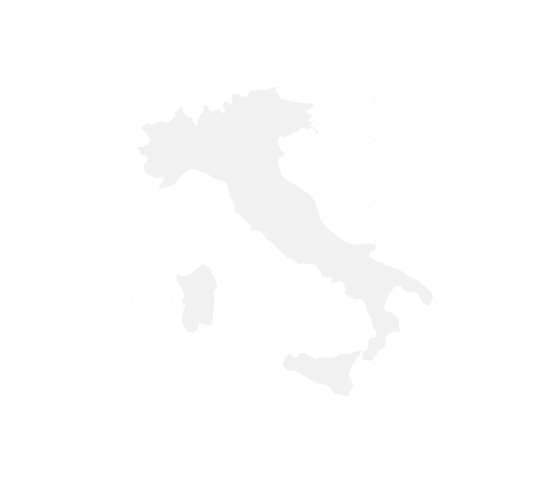 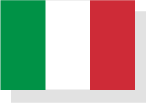 ITALY:  A KEY MARKET
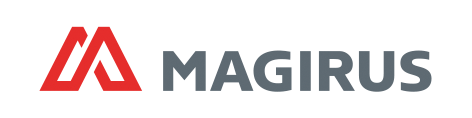 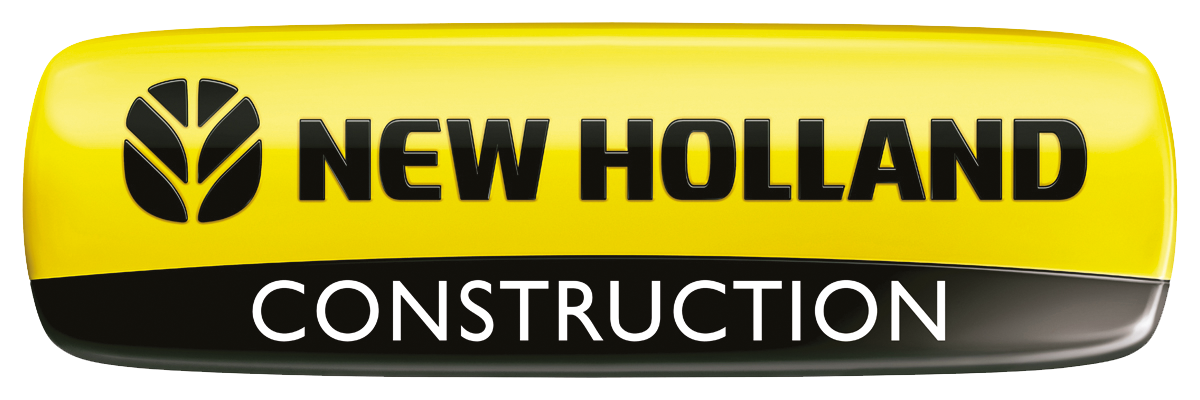 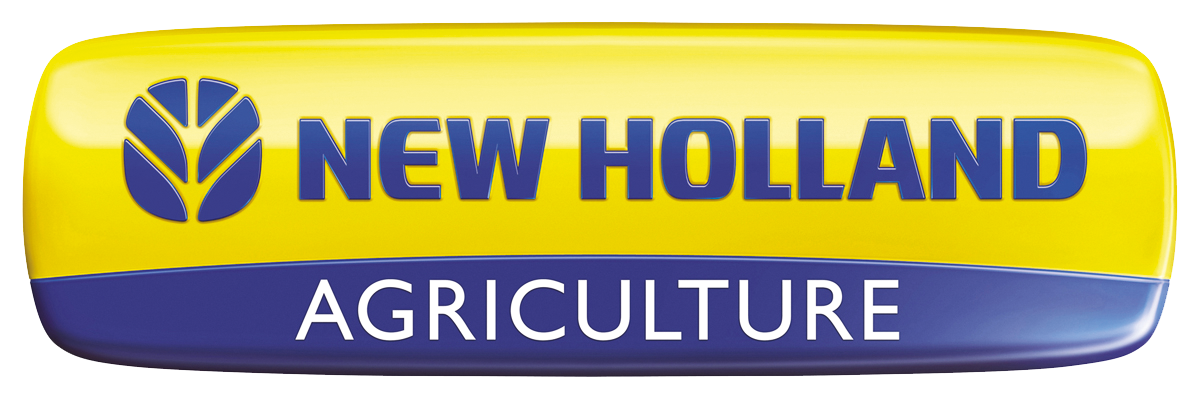 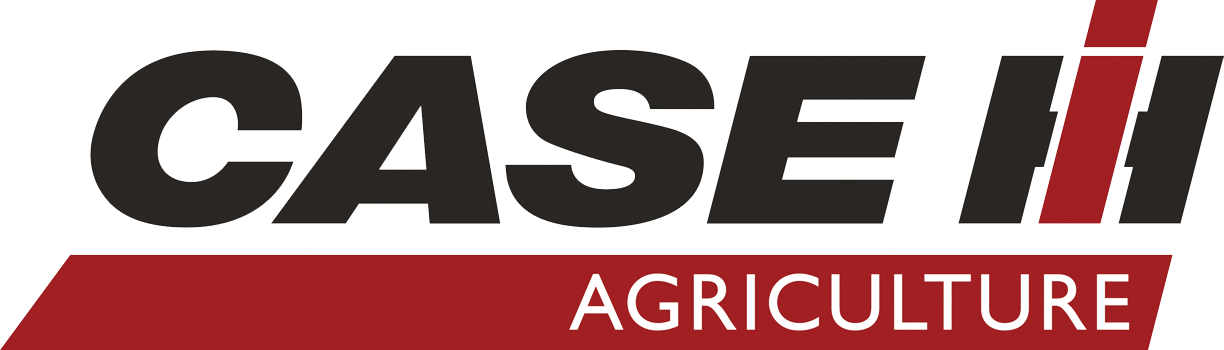 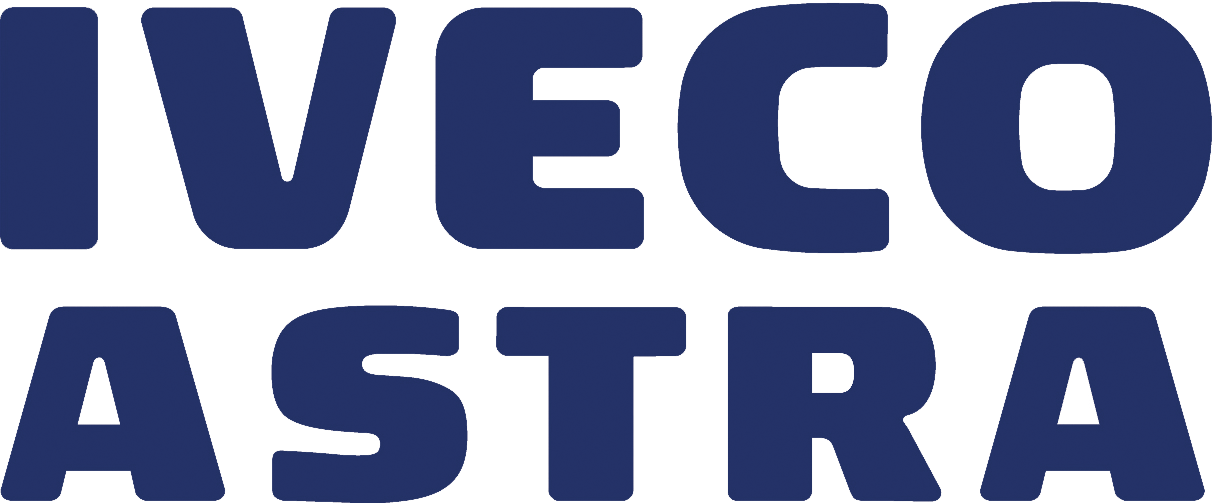 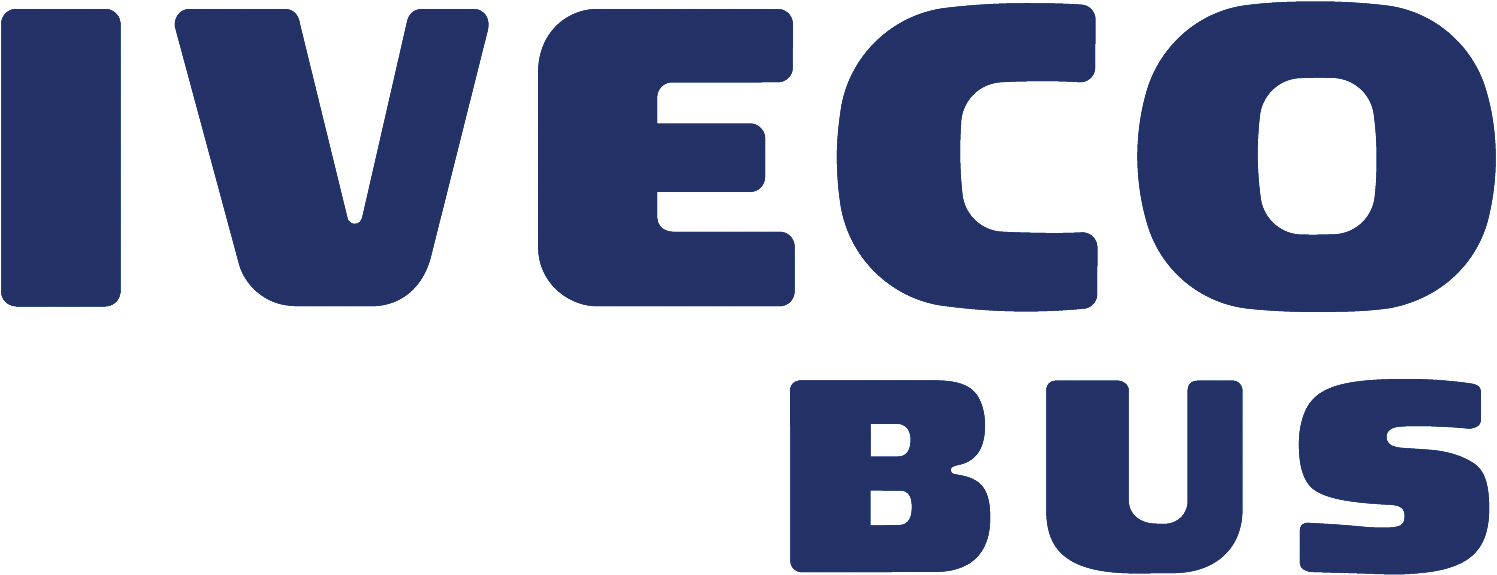 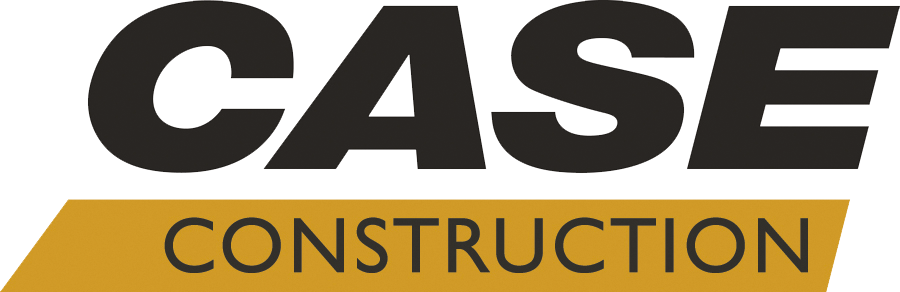 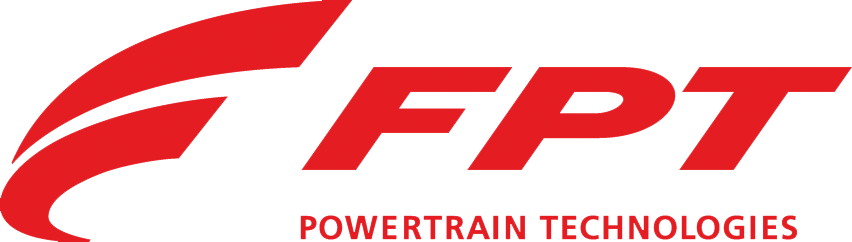 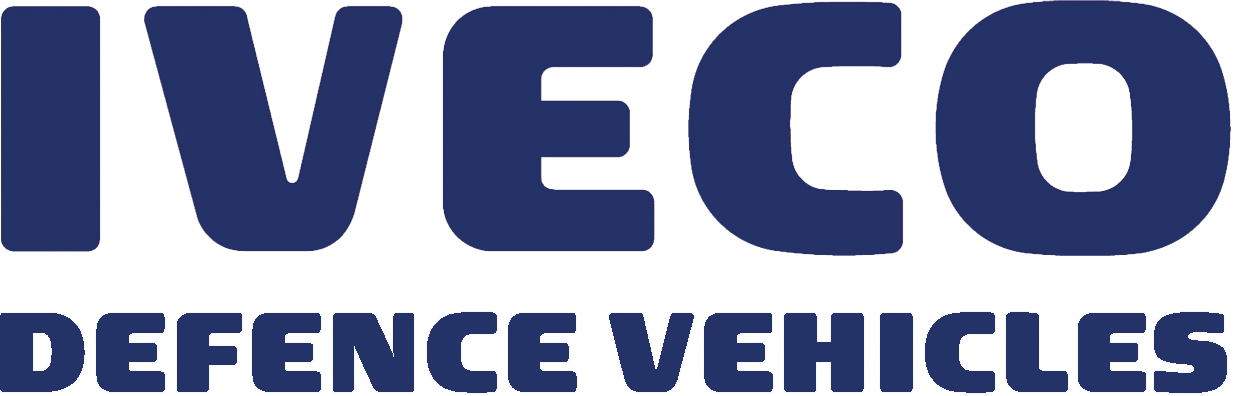 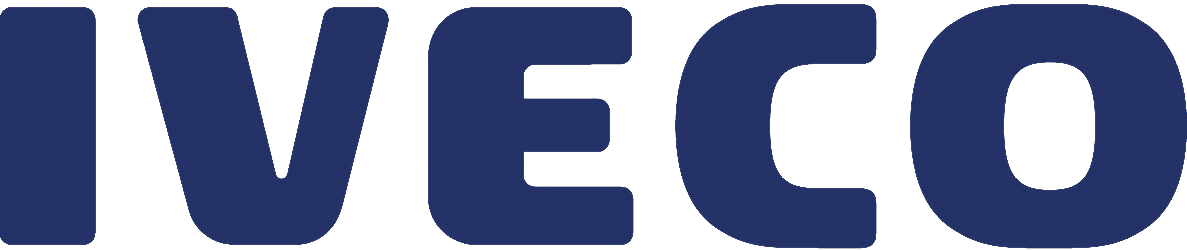 Present since the foundation of FIAT in 1899
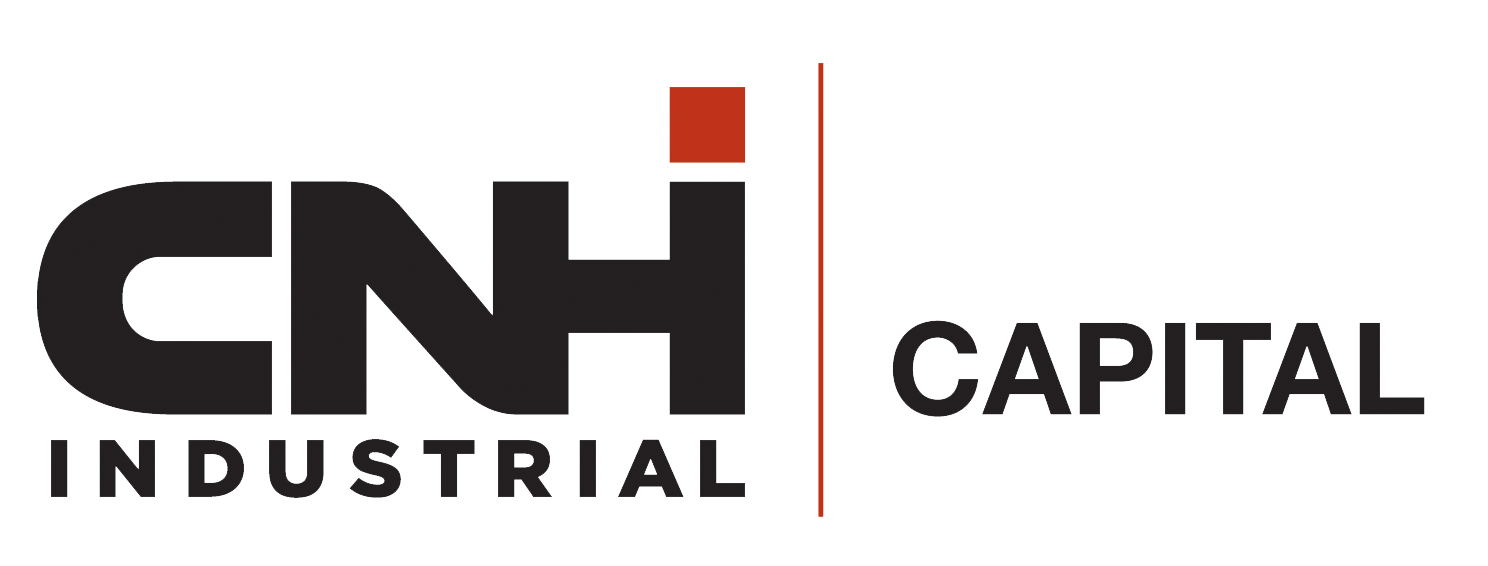 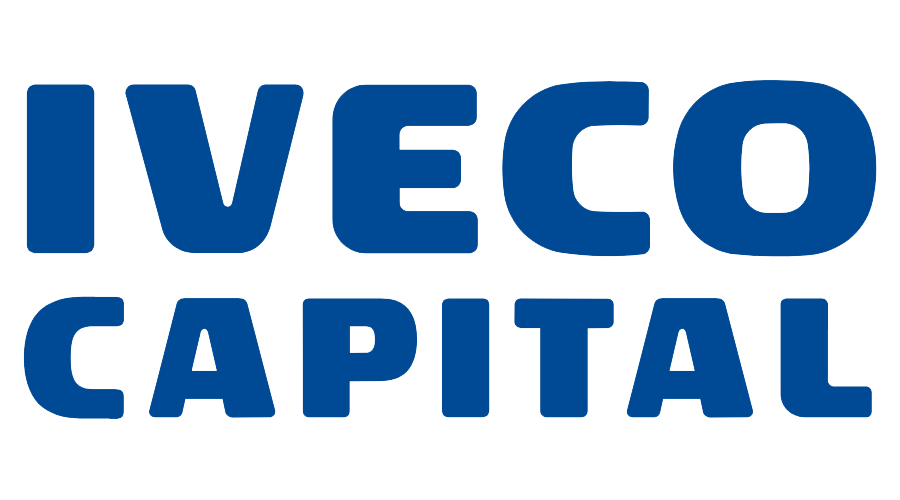 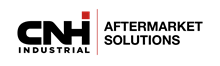 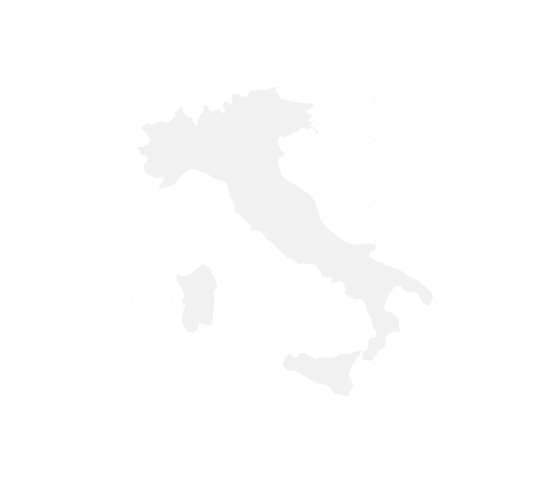 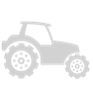 # 1  TRACTORS
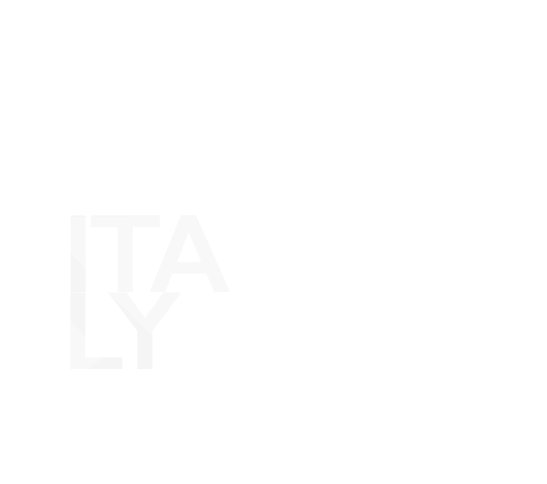 BOLZANO
~ 17,600
EMPLOYEES
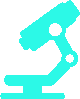 PREGNANA MILANESE
BRESCIA
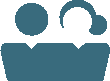 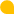 VITTORIO VENETO
SAN MAURO
A LEADER
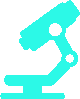 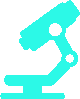 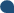 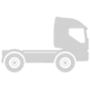 SUZZARA
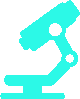 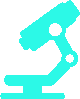 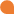 TURIN
CNH Industrial Head Office
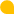 PIACENZA
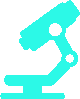 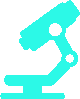 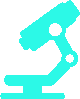 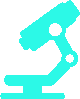 MODENA
in DIESEL and
ALTERNATIVE FUELED VEHICLES, TURNTABLE LADDERS
SAN MATTEO
JESI
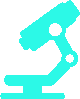 14 PLANTS
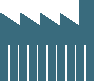 ROME
CNH Industrial Representative Office
FOGGIA
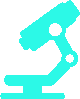 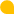 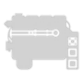 LECCE
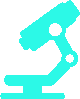 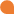 # 1
12 R&D 
CENTERS
CONVENTIONAL and ALTERNATIVE FUELED ENGINES
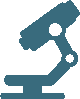 Manufacturing site, unless otherwise noted
R&D Center
Facts and figures as of Dec. 31, 2018
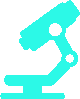 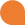 CONSTRUCTION
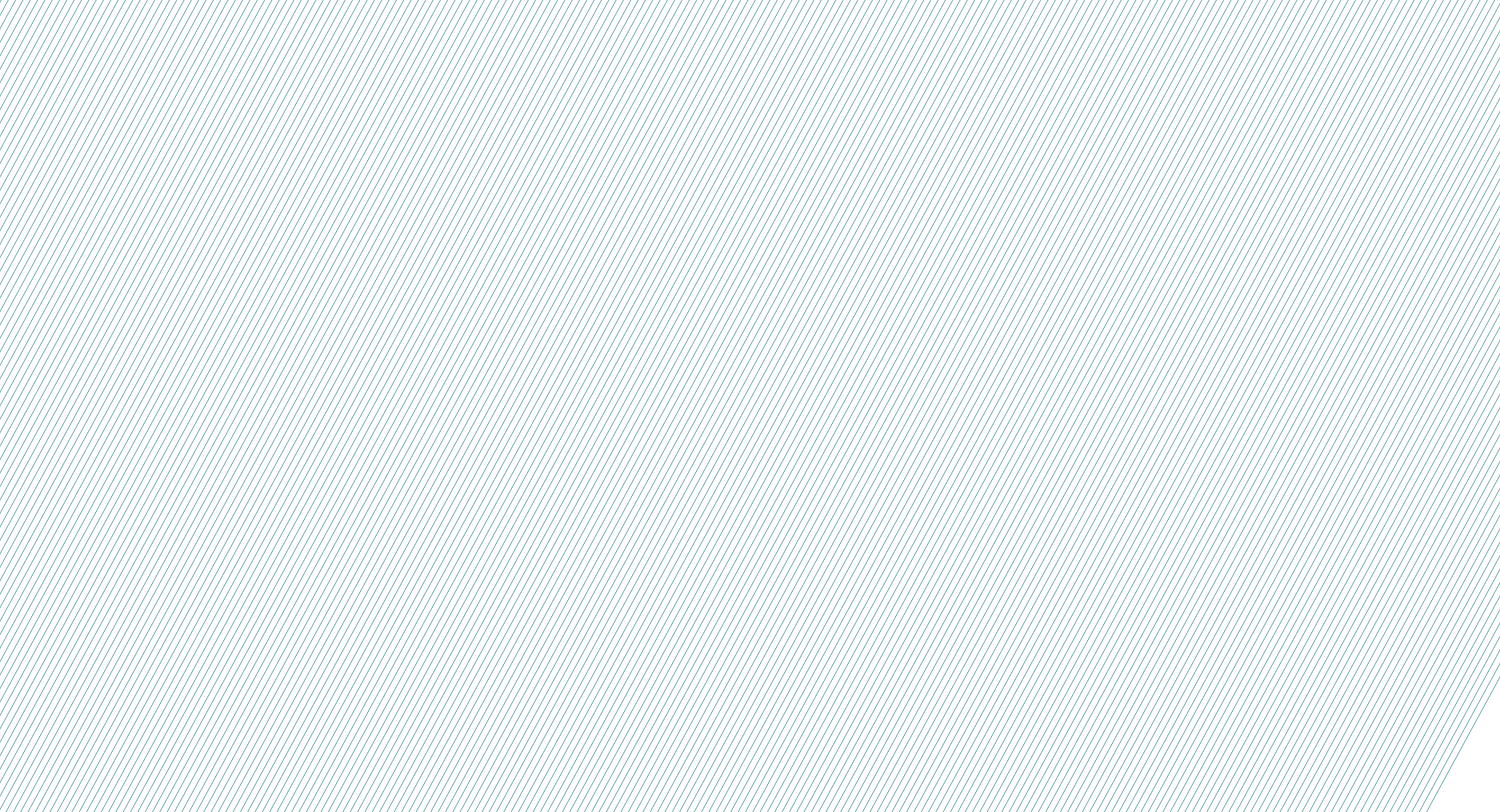 2019 KEY MARKET
AGRICULTURE
COMMERCIAL & SPECIALTY  VEHICLES
POWERTRAIN
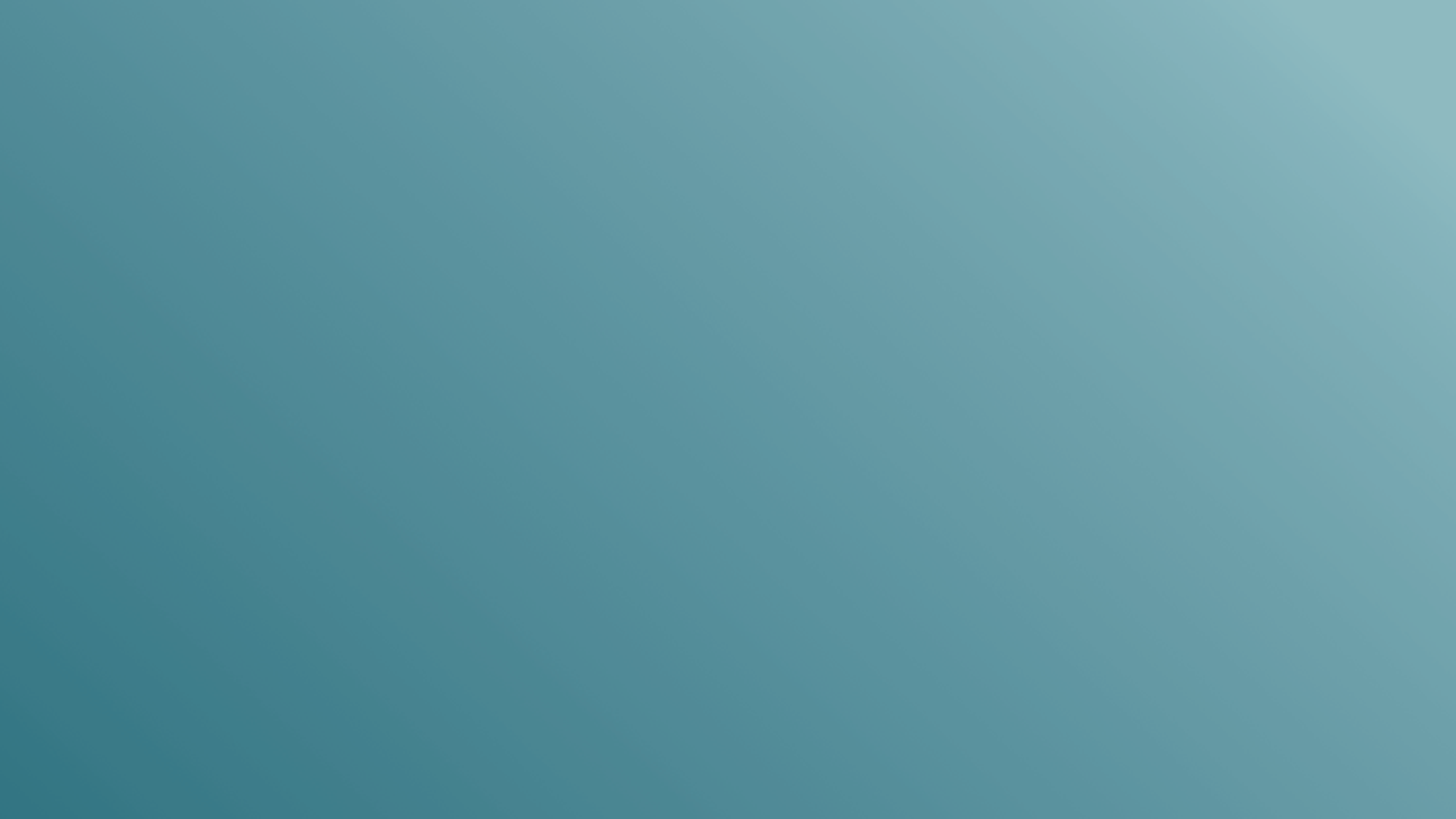 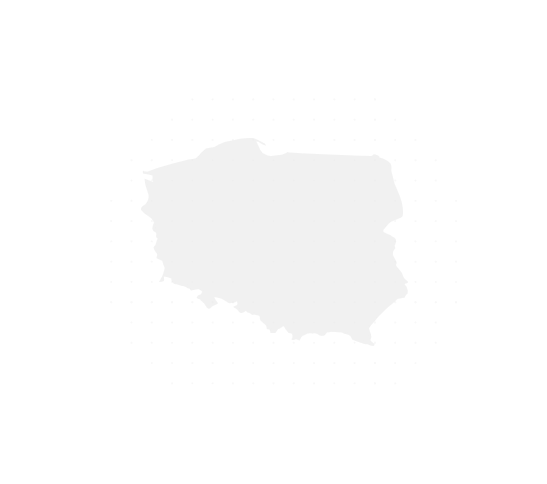 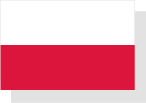 POLAND:  A KEY MARKET
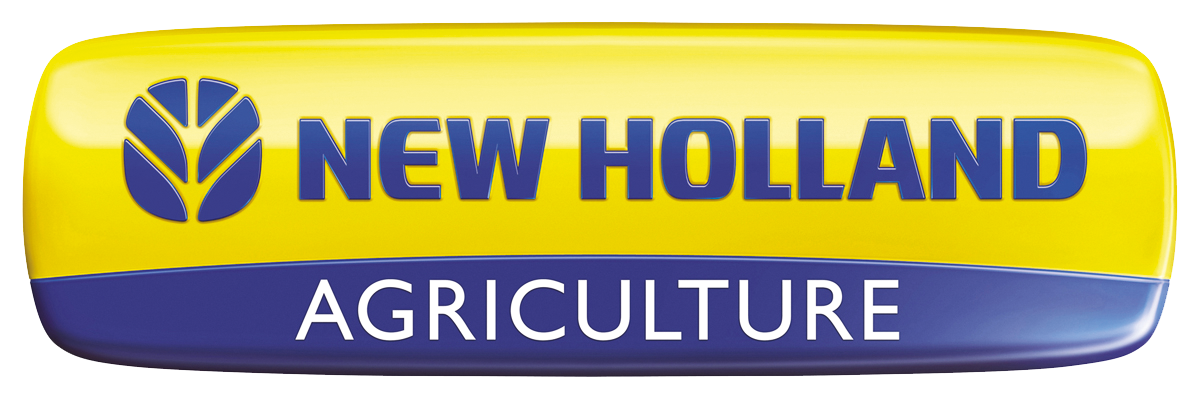 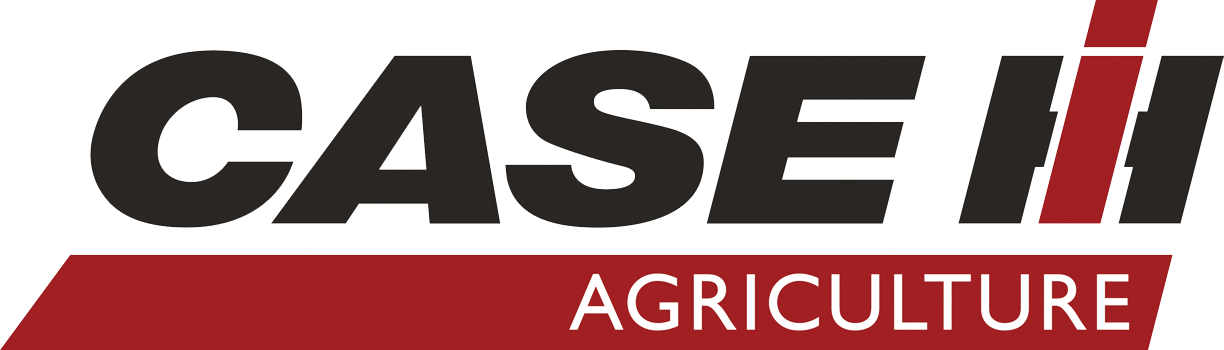 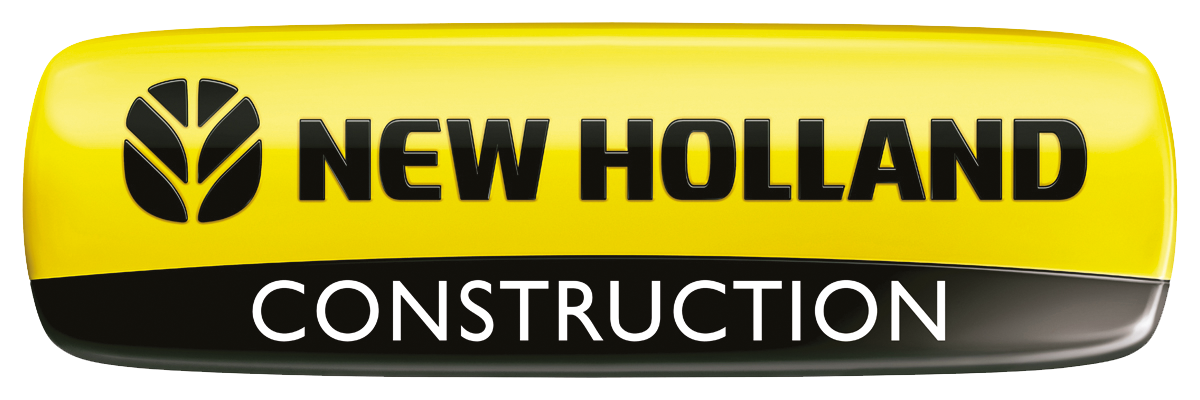 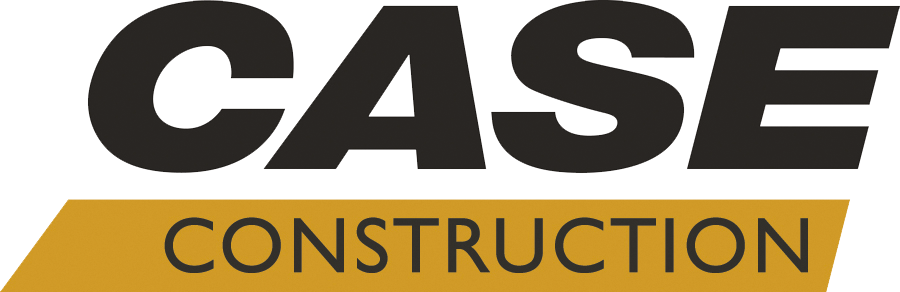 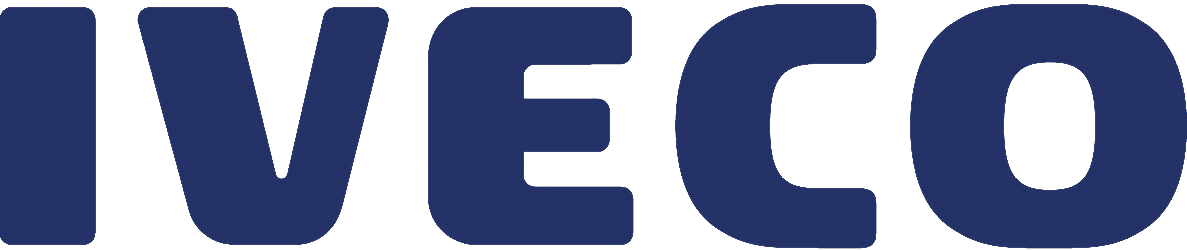 Present in the country since 1998
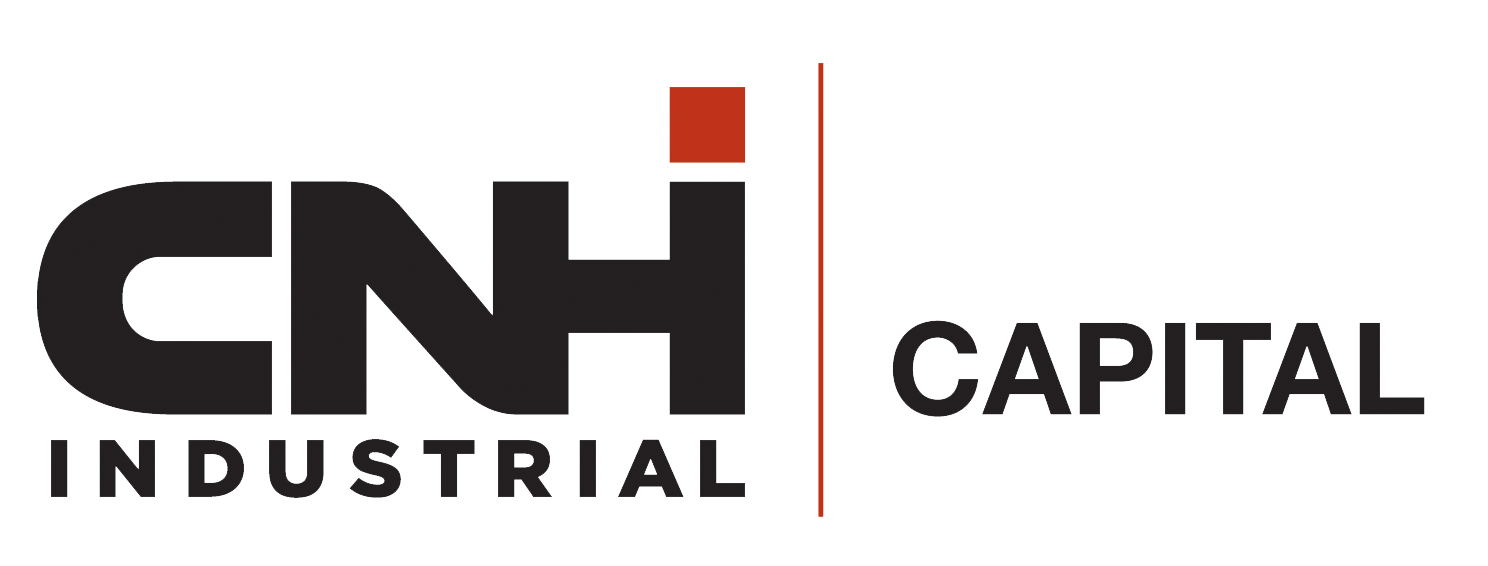 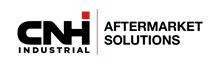 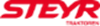 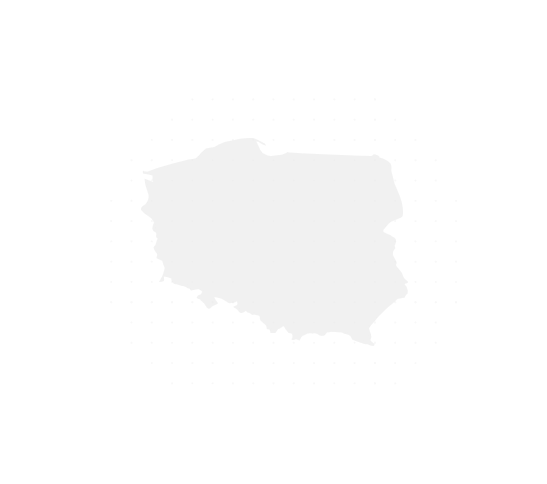 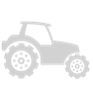 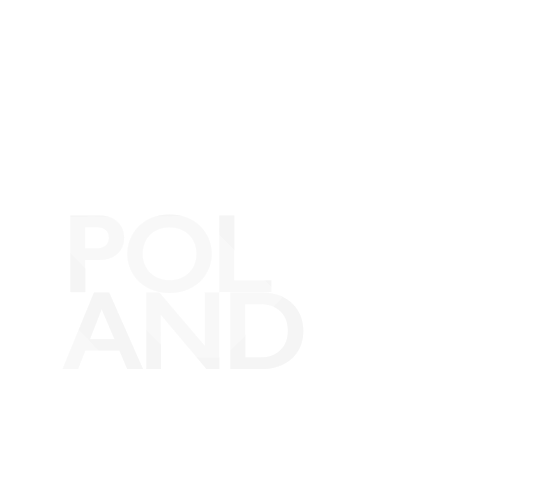 # 1 TRACTORS
~ 1,700
EMPLOYEES
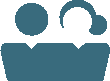 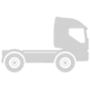 # 1
COMMERCIAL VEHICLES
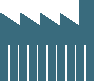 2 PLANTS
PLOCK
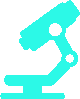 KUTNO
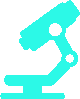 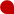 2 R&D 
CENTERS
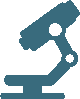 Manufacturing site
R&D Center
Facts and figures as of Dec. 31, 2018
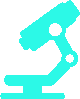 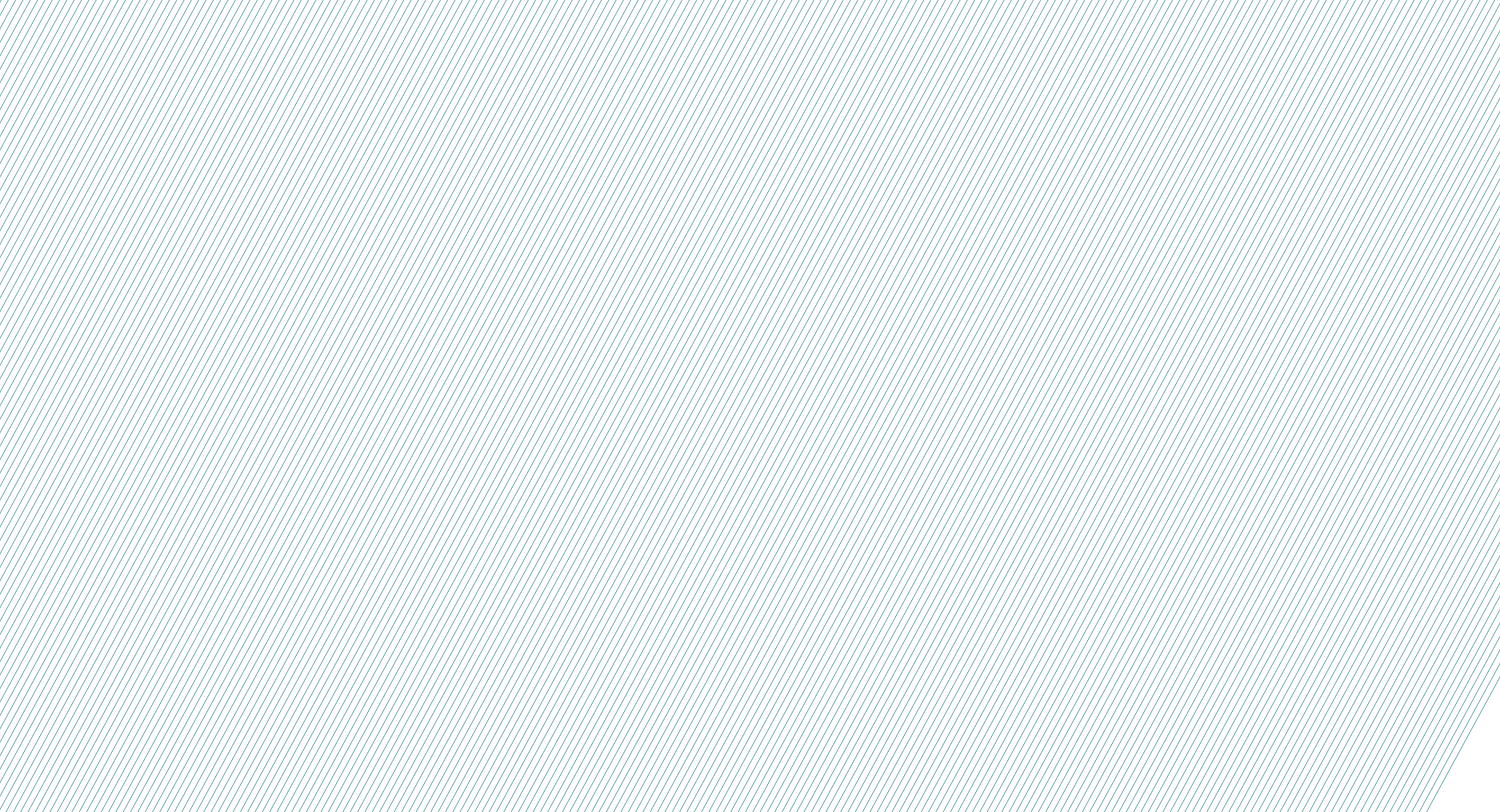 2019 KEY MARKET
AGRICULTURE
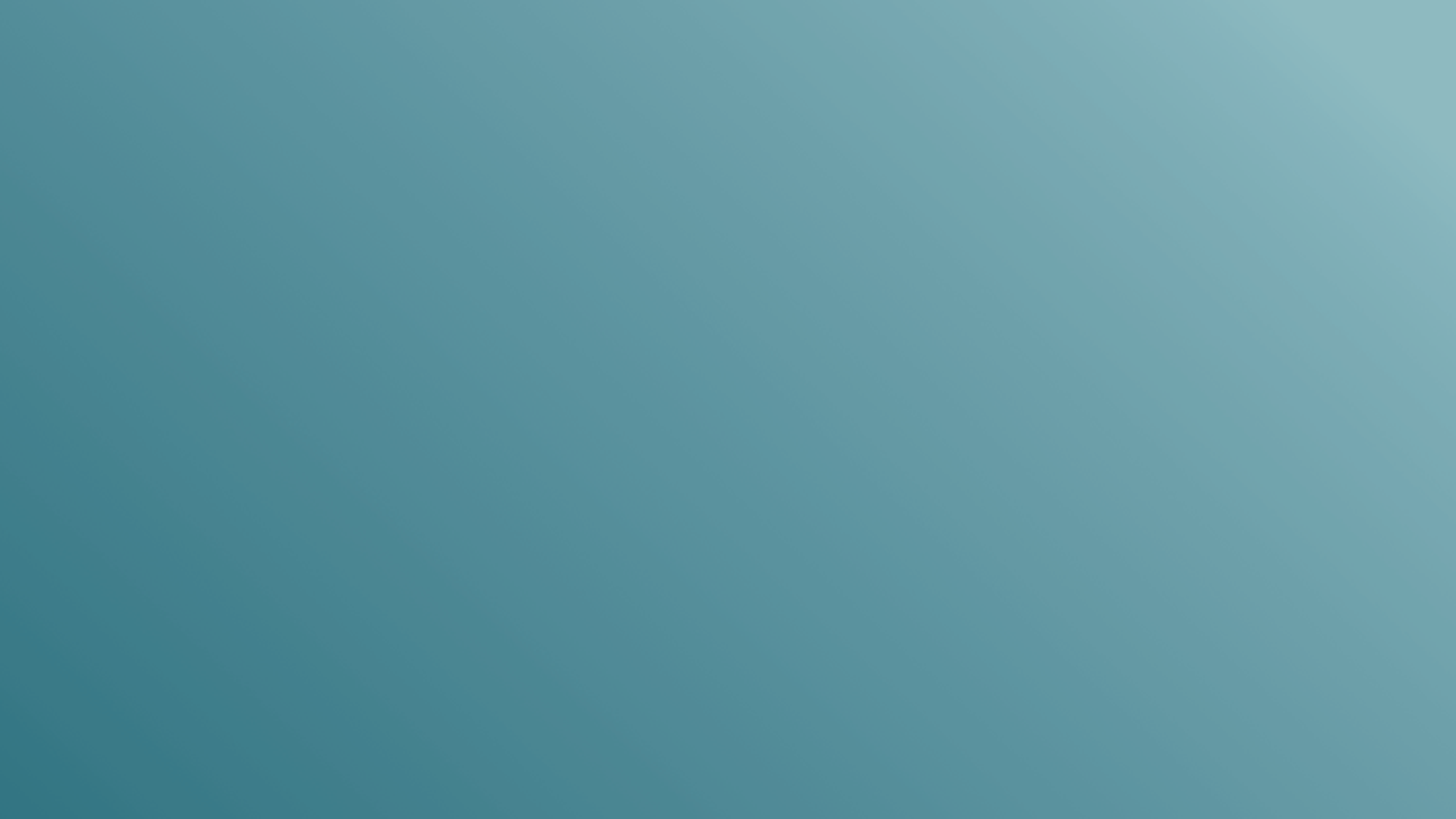 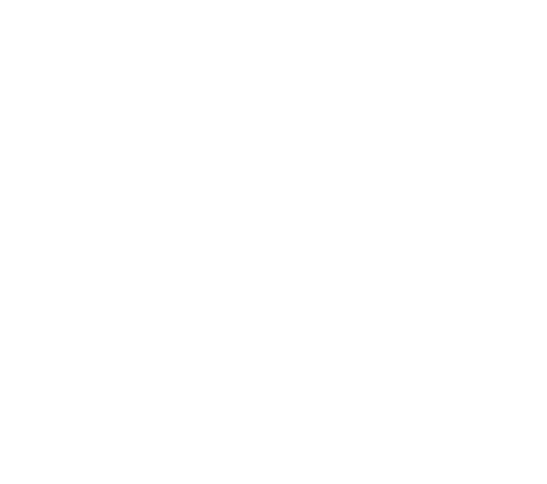 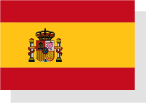 SPAIN:  A KEY MARKET
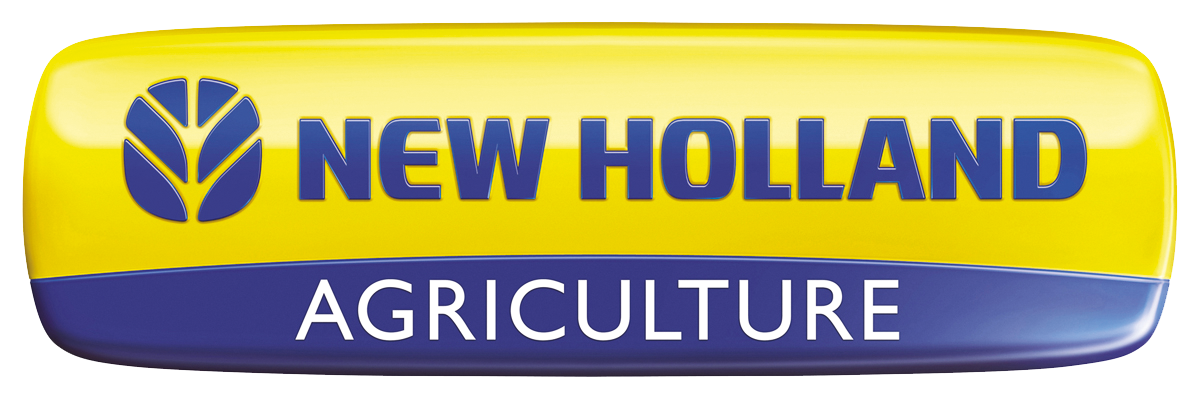 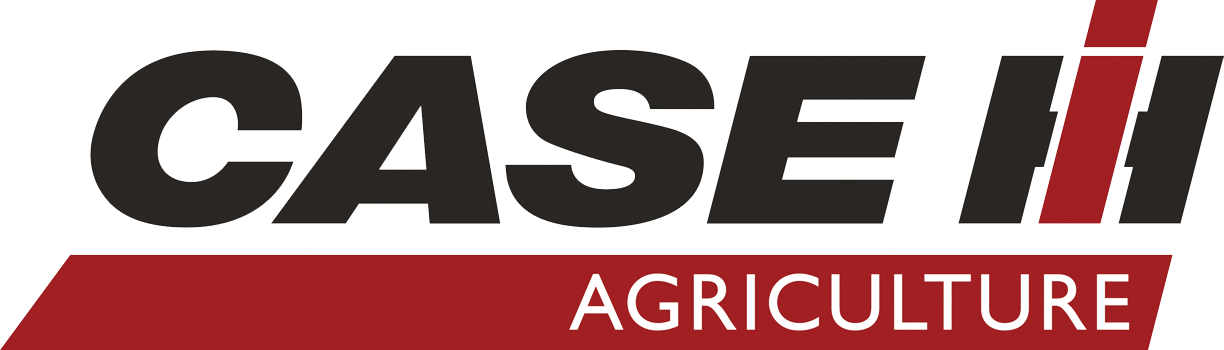 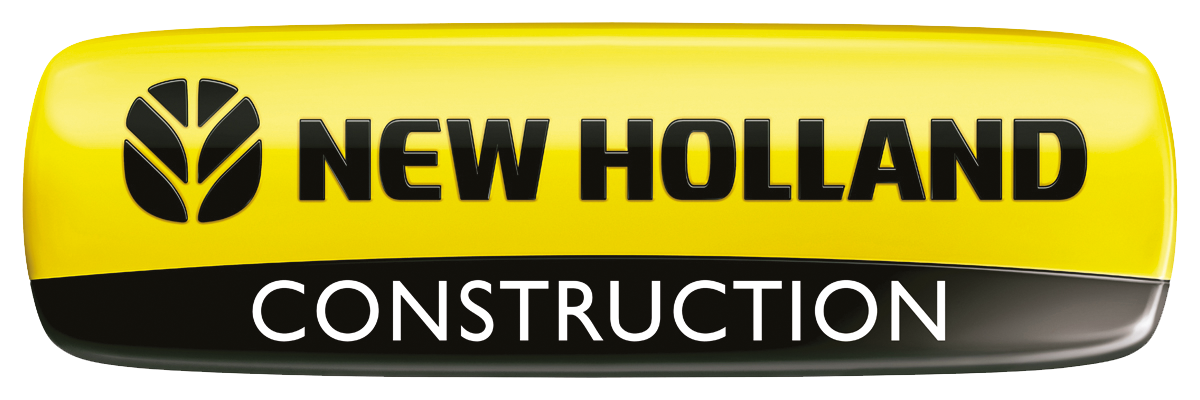 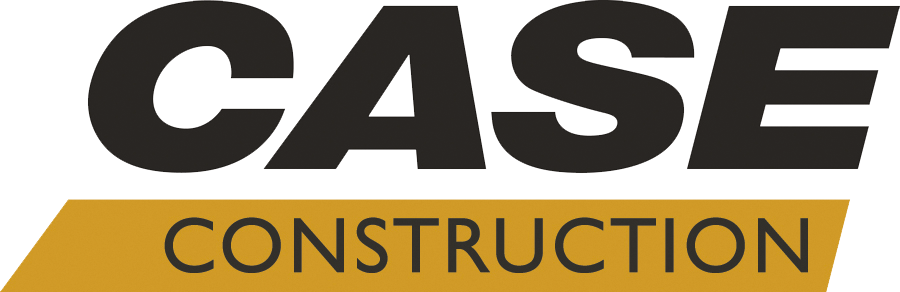 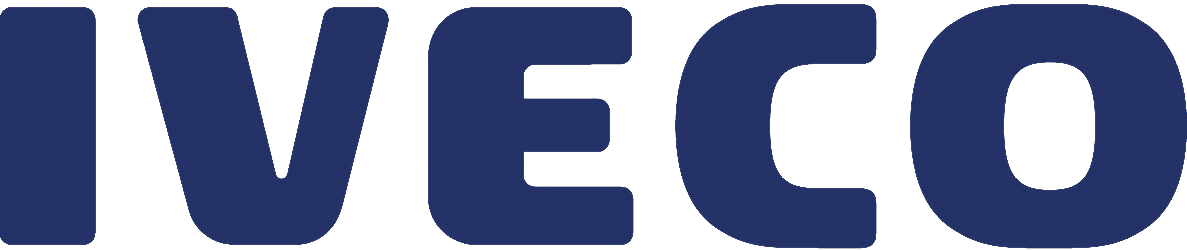 Present since the acquisition of Pegasus in 1990
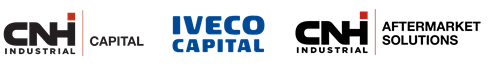 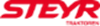 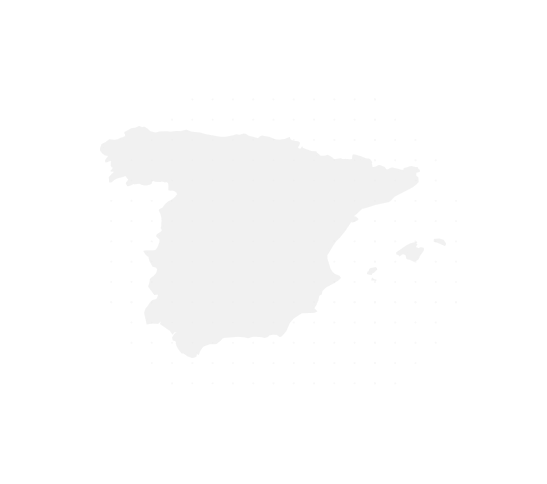 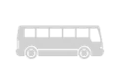 # 1
INTERCITY BUS SEGMENT
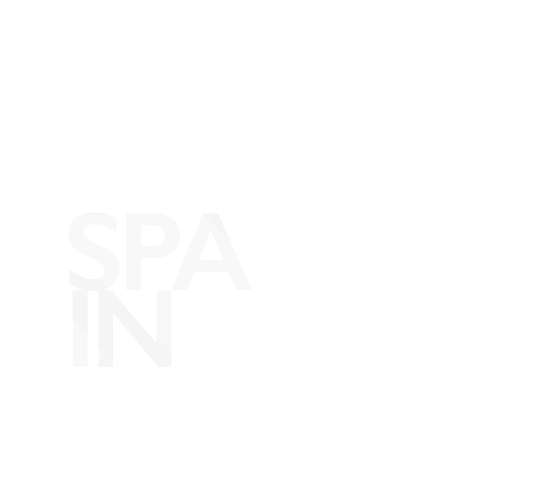 ~ 3,900
EMPLOYEES
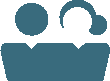 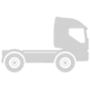 A LEADER
2 PLANTS
WINNERS of WCM GOLD 
AWARDS
VALLADOLID
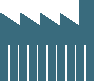 in TURNTABLE LADDERS,  AIRPORT RESCUE and FIREFIGHTING  VEHICLES,
HIGH MOBILITY and MULTIROLE  TRUCKS
MADRID
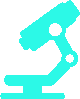 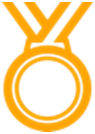 1 R&D 
CENTER
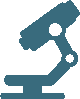 Manufacturing site
R&D Center
Facts and figures as of Dec. 31, 2018
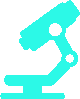 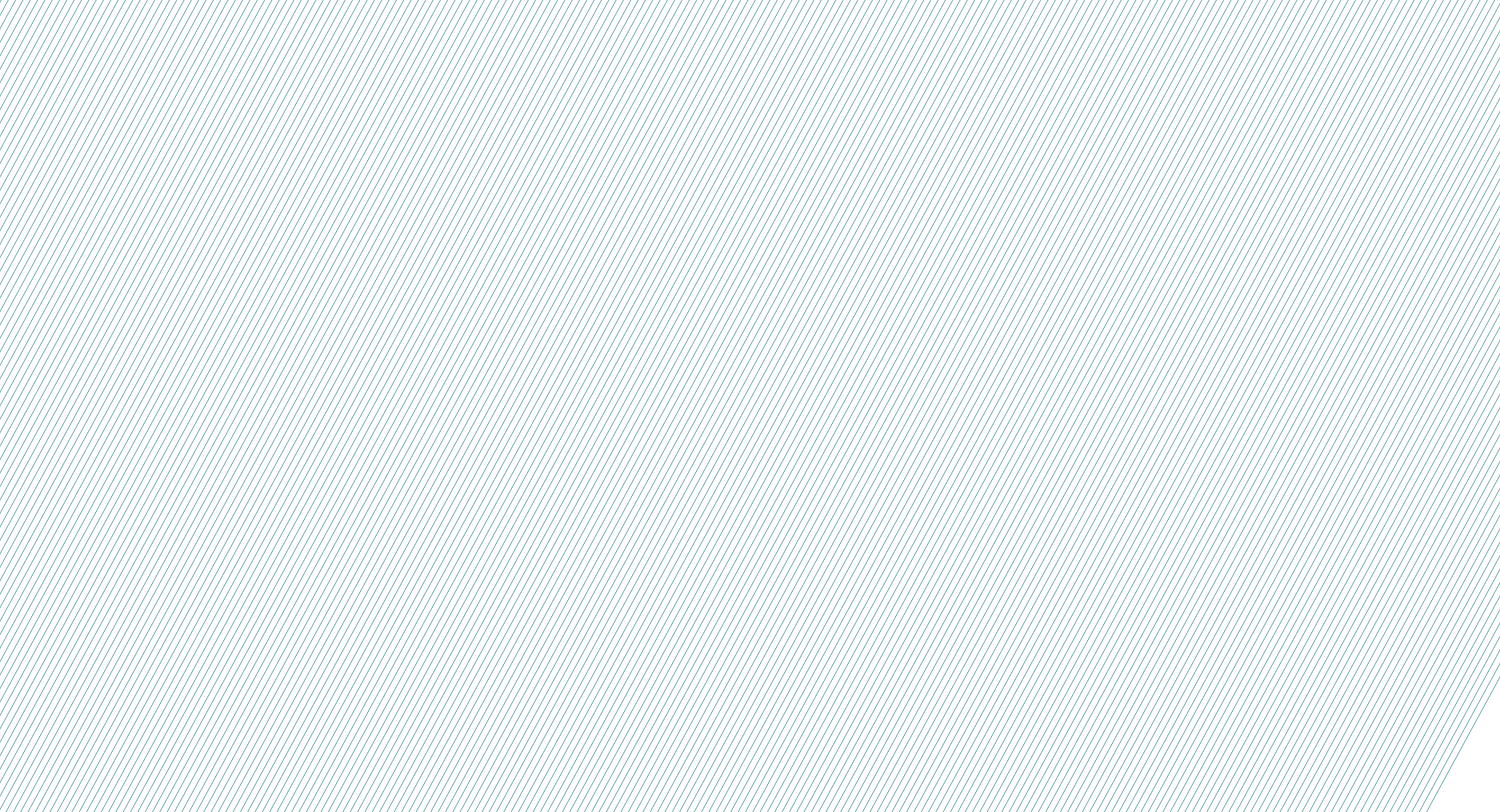 2019 KEY MARKET
COMMERCIAL & SPECIALTY  VEHICLES
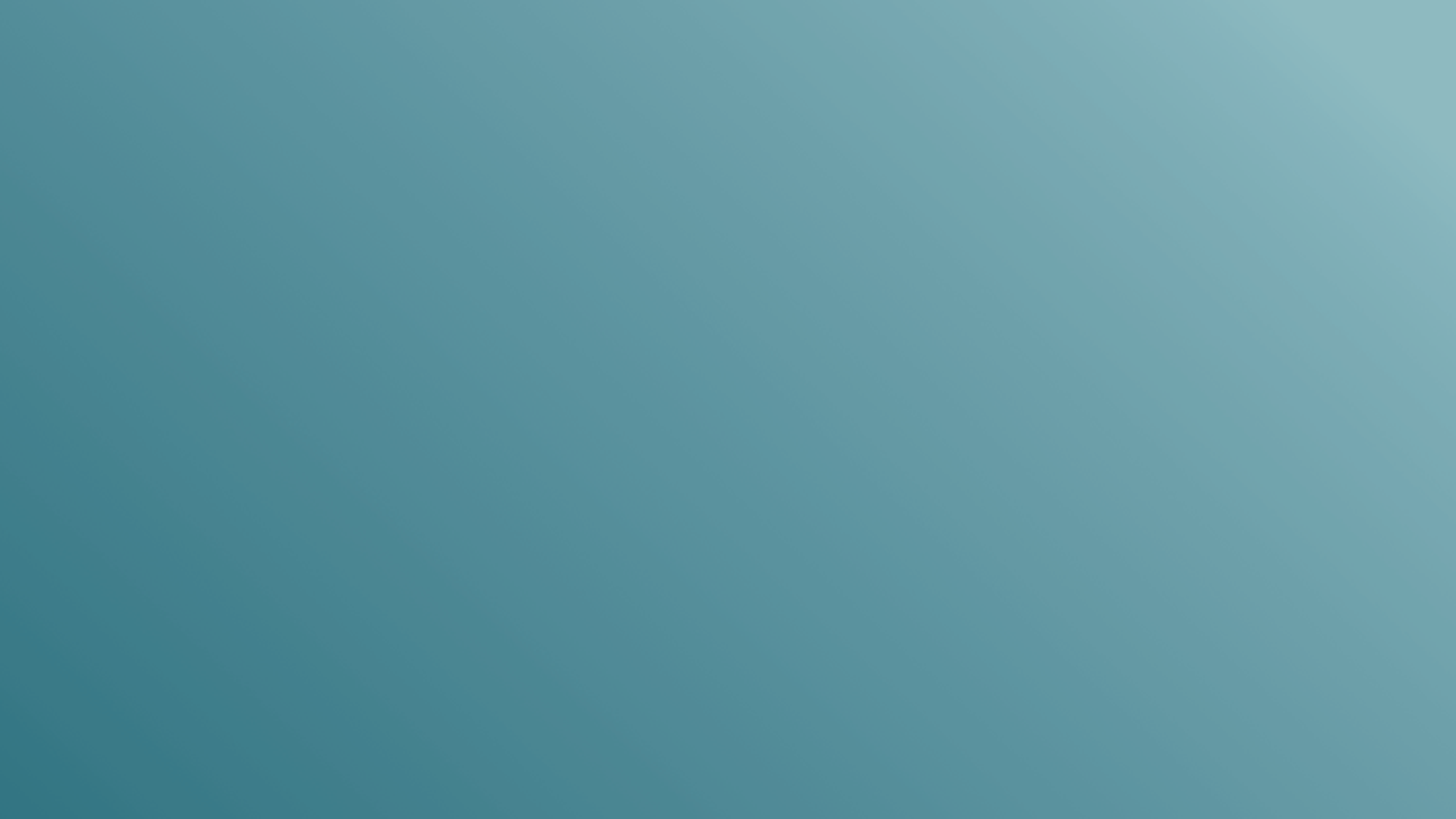 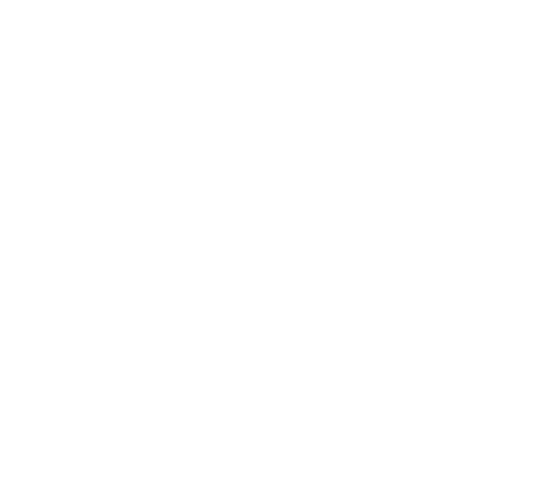 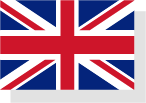 UNITED KINGDOM:  A KEY MARKET
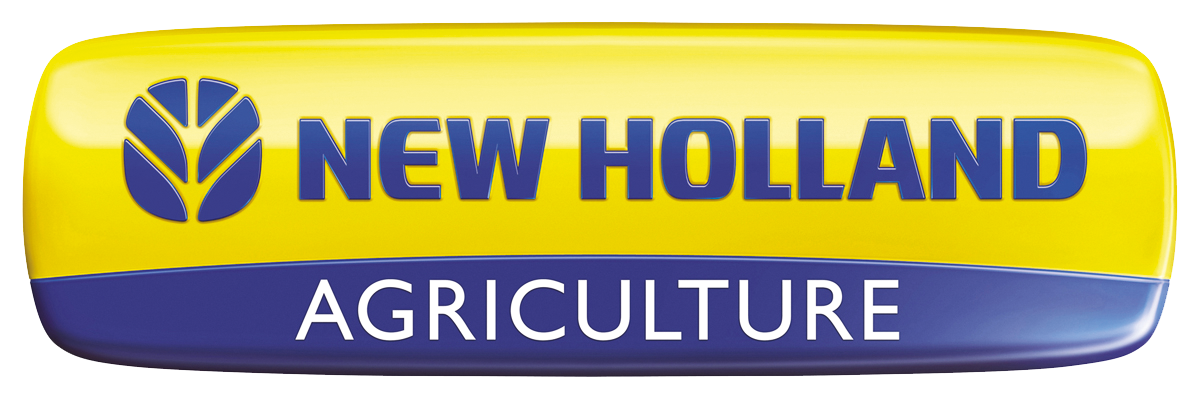 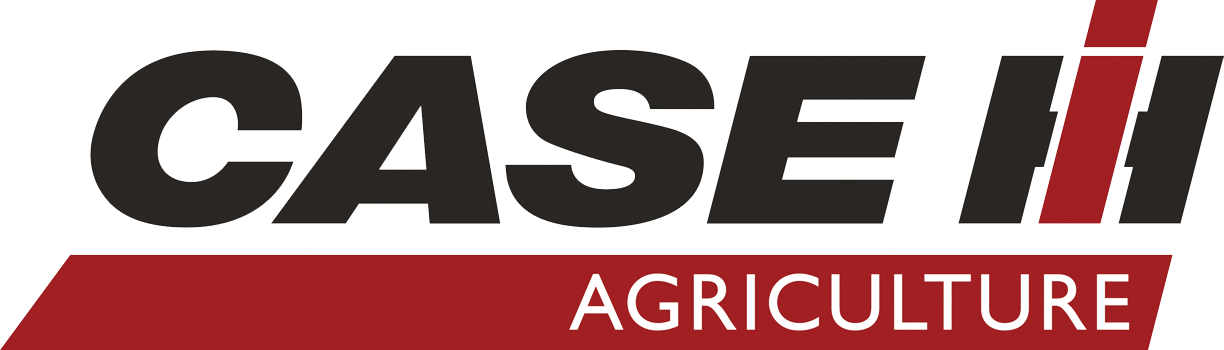 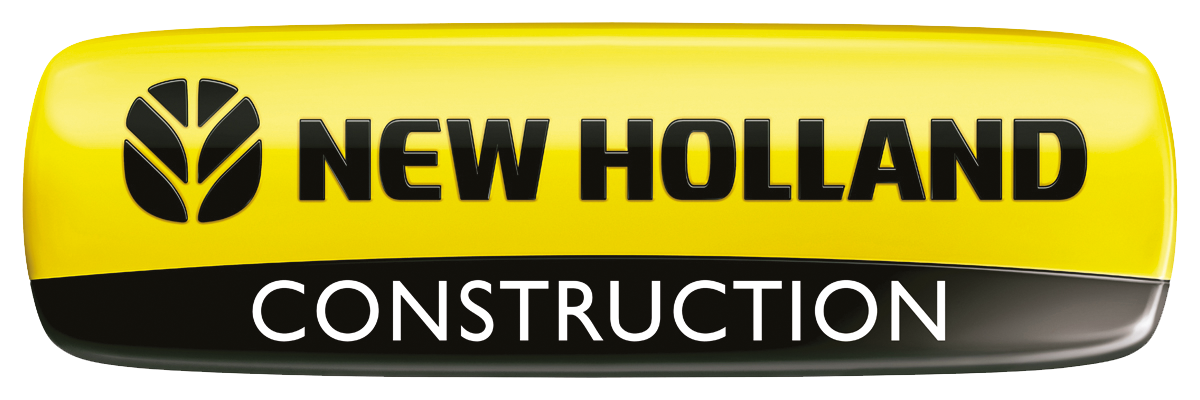 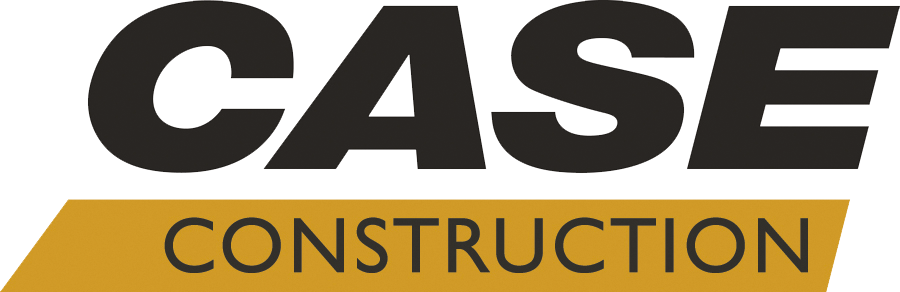 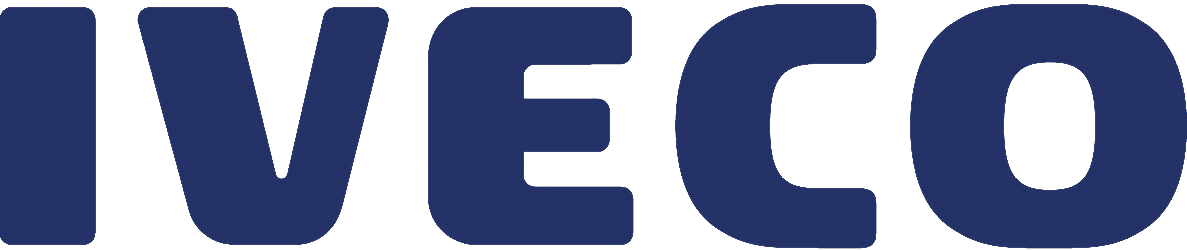 Basildon plant with over 50 years of heritage
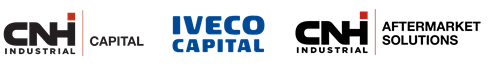 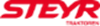 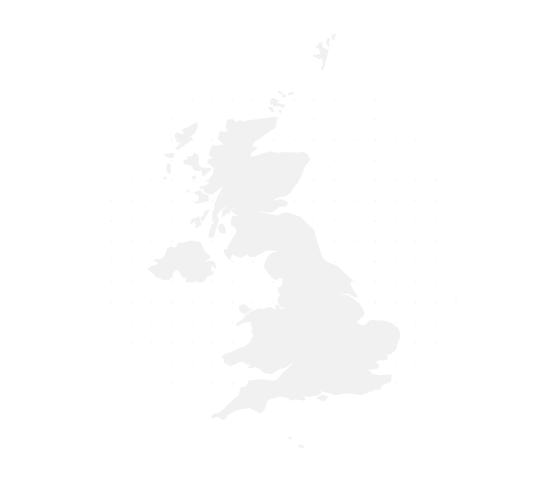 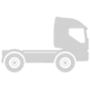 # 1
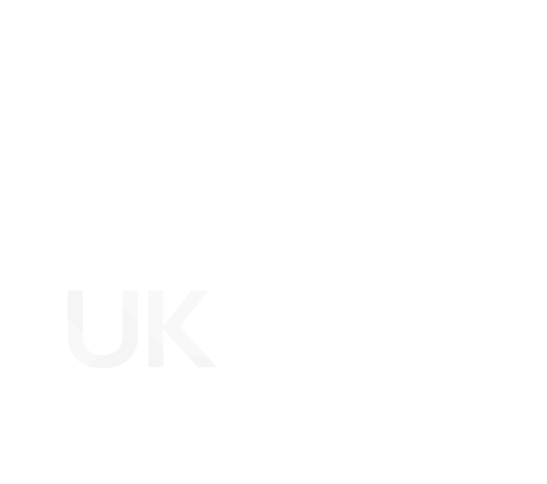 ~ 1,200
EMPLOYEES
ALTERNATIVE FUELED VEHICLES
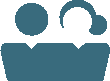 LARGEST  TRACTOR MANUFACTURING PLANT
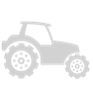 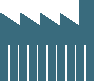 1 PLANT
IN THE COUNTRY
1 R&D 
CENTER
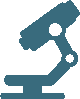 BASILDON
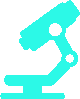 LONDON
CNH Industrial Global Corporate Office
Manufacturing site, unless otherwise noted
R&D Center
Facts and figures as of Dec. 31, 2018
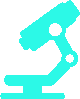 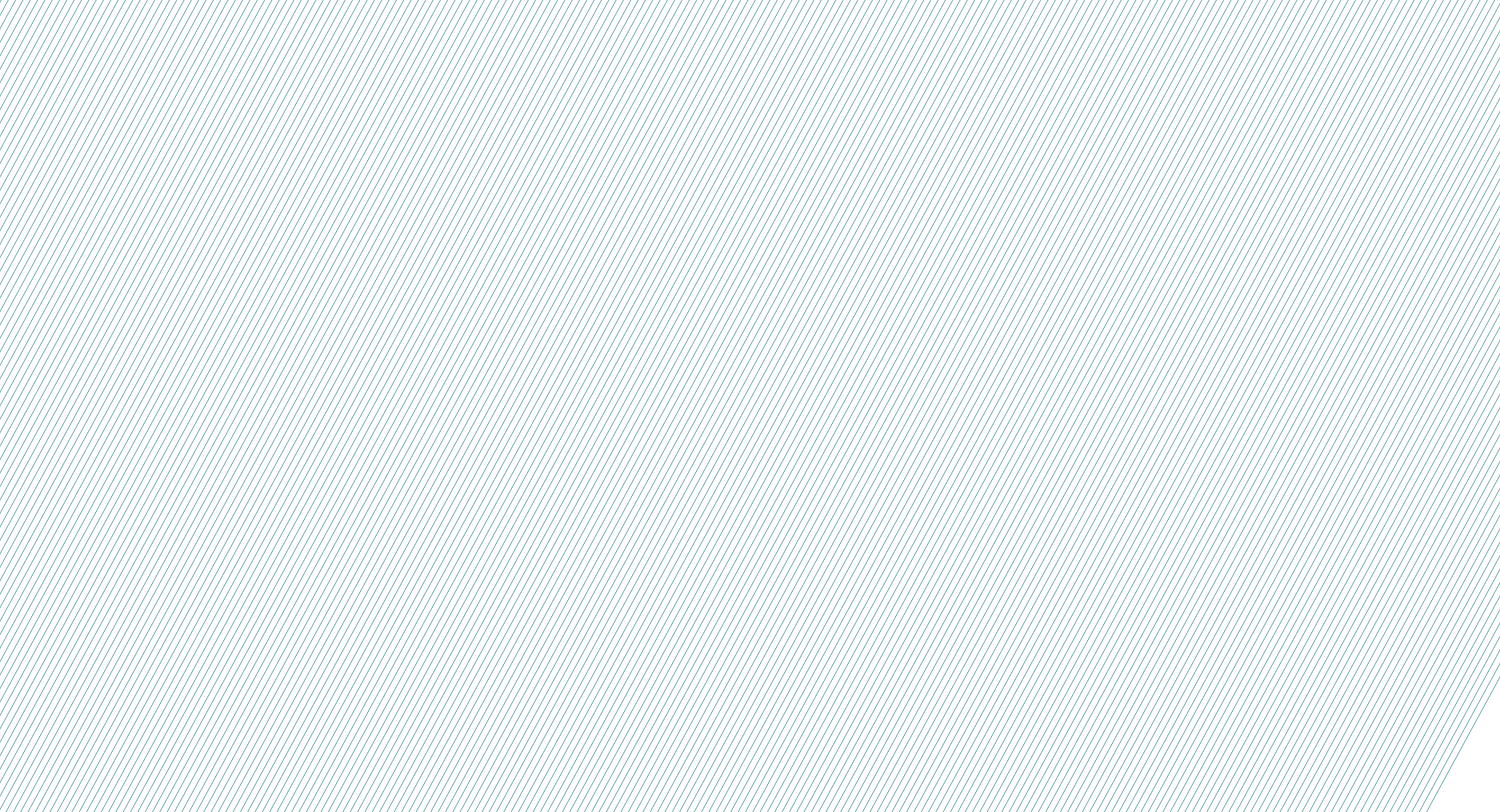 2019 KEY MARKET
AGRICULTURE